AXIAL MUSCLES
Muscles of the Body
Superficial Muscles of the Body – Anterior View
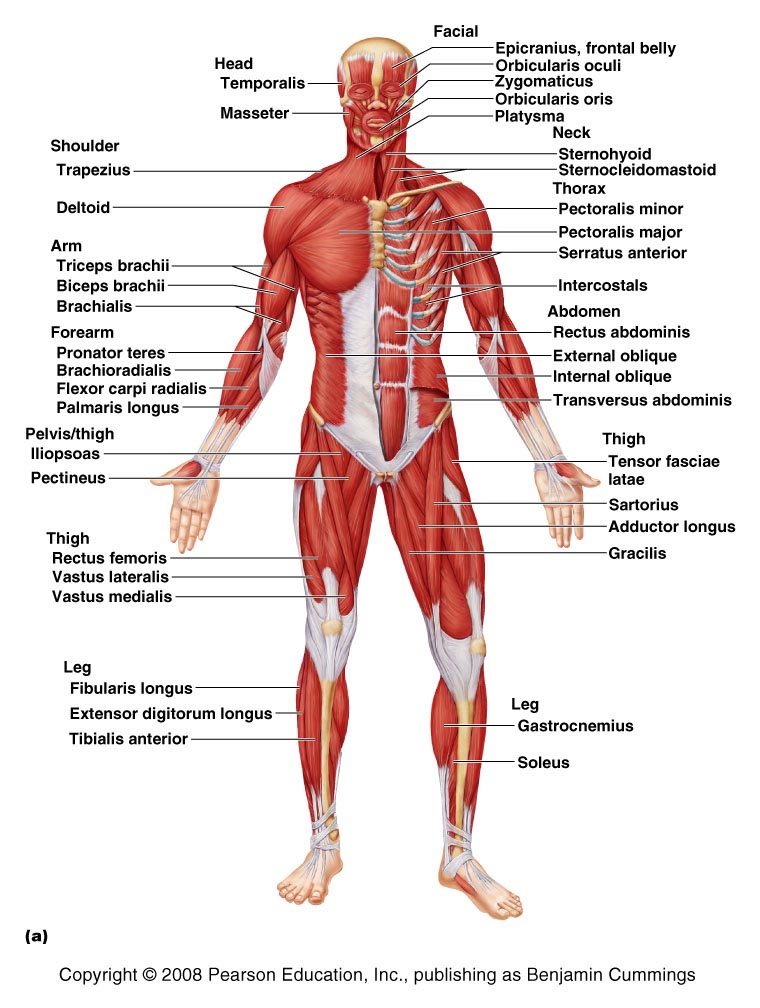 Figure 11.7a
Copyright © 2008 Pearson Education, Inc., publishing as Benjamin Cummings
Superficial Muscles of the Body – Posterior View
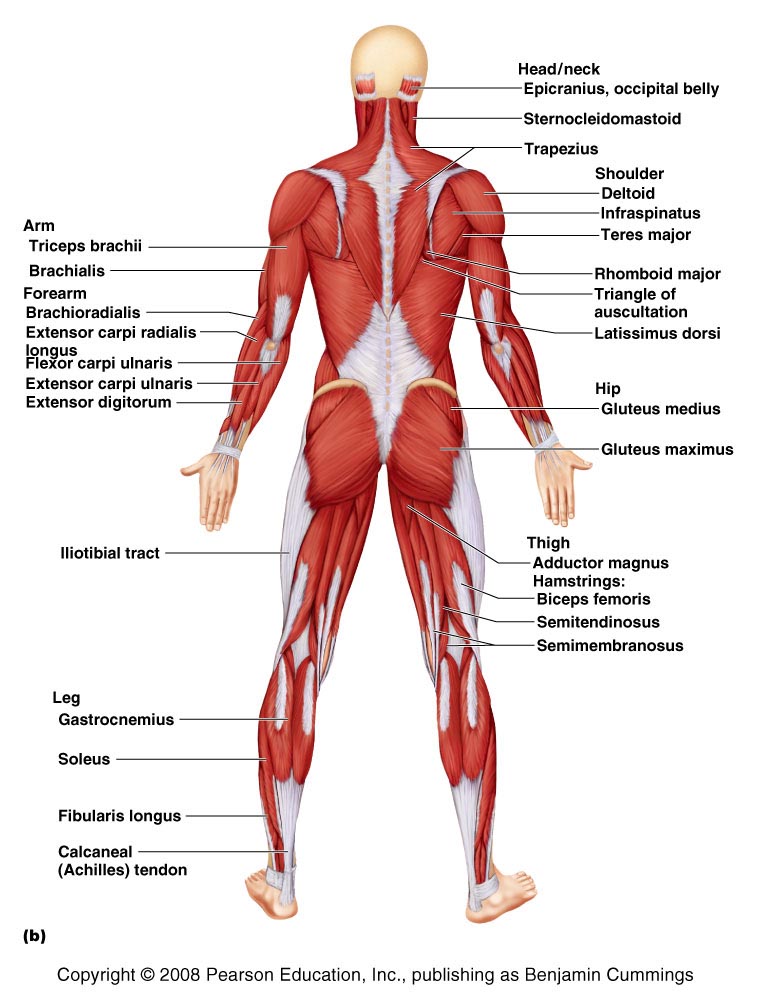 Figure 11.7b
Copyright © 2008 Pearson Education, Inc., publishing as Benjamin Cummings
Muscles of the Head – Facial Expression
Muscles of facial expression
Lie in the face and scalp
Thin and variable in shape
Often insert in the skin – not on bones
Innervated by cranial nerve VII – the facial nerve
Copyright © 2008 Pearson Education, Inc., publishing as Benjamin Cummings
Epicranius
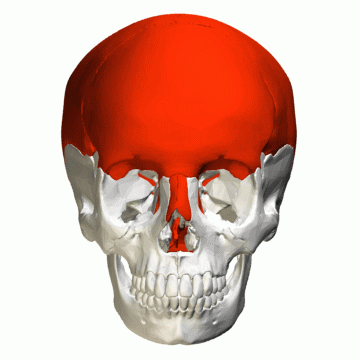 Copyright © 2008 Pearson Education, Inc., publishing as Benjamin Cummings
Muscles of the Scalp
SUPRAHYOID MUSCLES –pulls throat together with esophagus up (e.g. during swallowing)
This muscle is loose, can easily be pulled off. It’s continuous, raise your eyebrow, you can feel the pull of the muscle until the back of the head.
Copyright © 2008 Pearson Education, Inc., publishing as Benjamin Cummings
Muscles of the Head – Facial Expression
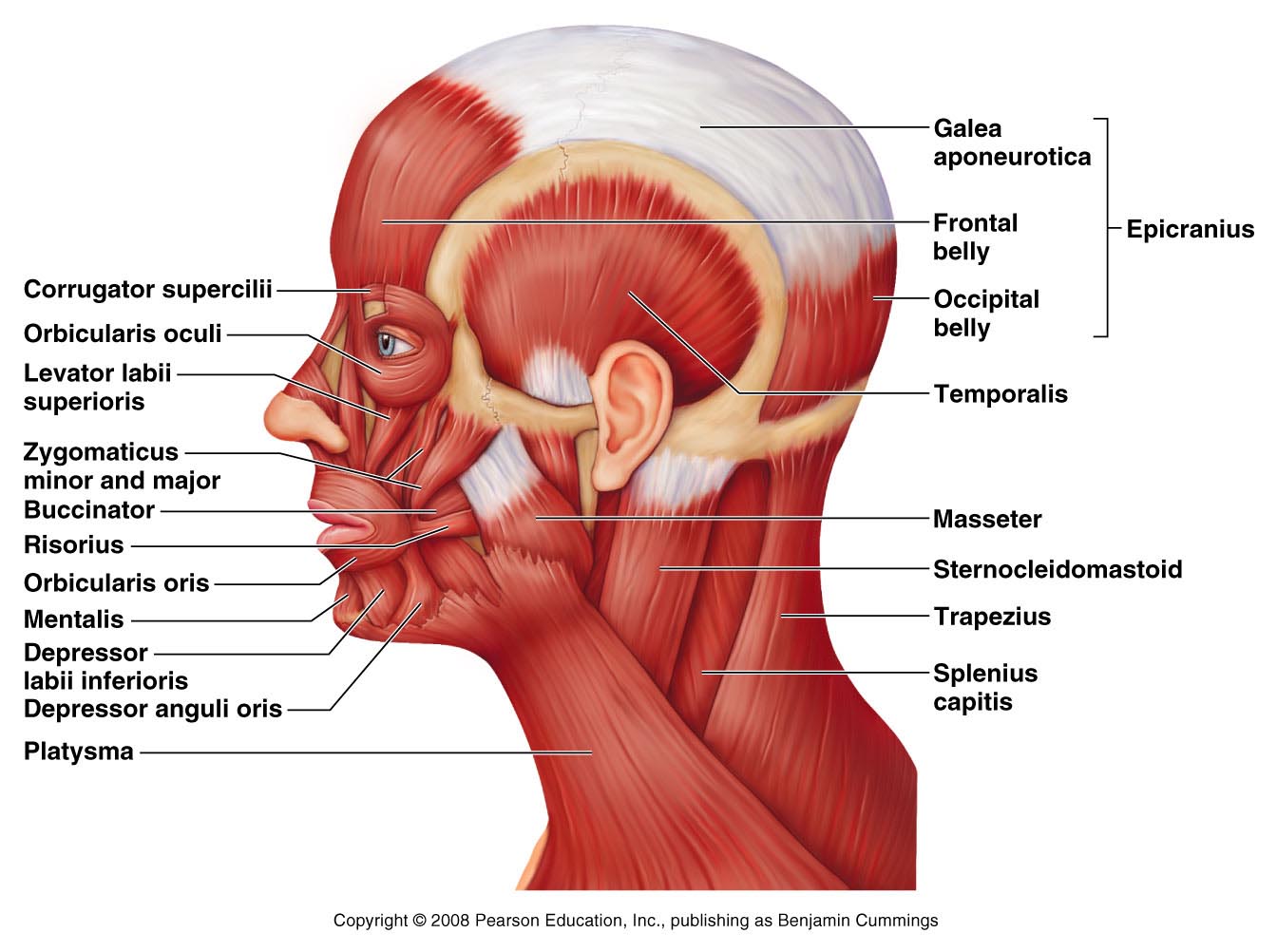 Figure 11.8
Copyright © 2008 Pearson Education, Inc., publishing as Benjamin Cummings
Muscles of the Head – Facial Expression
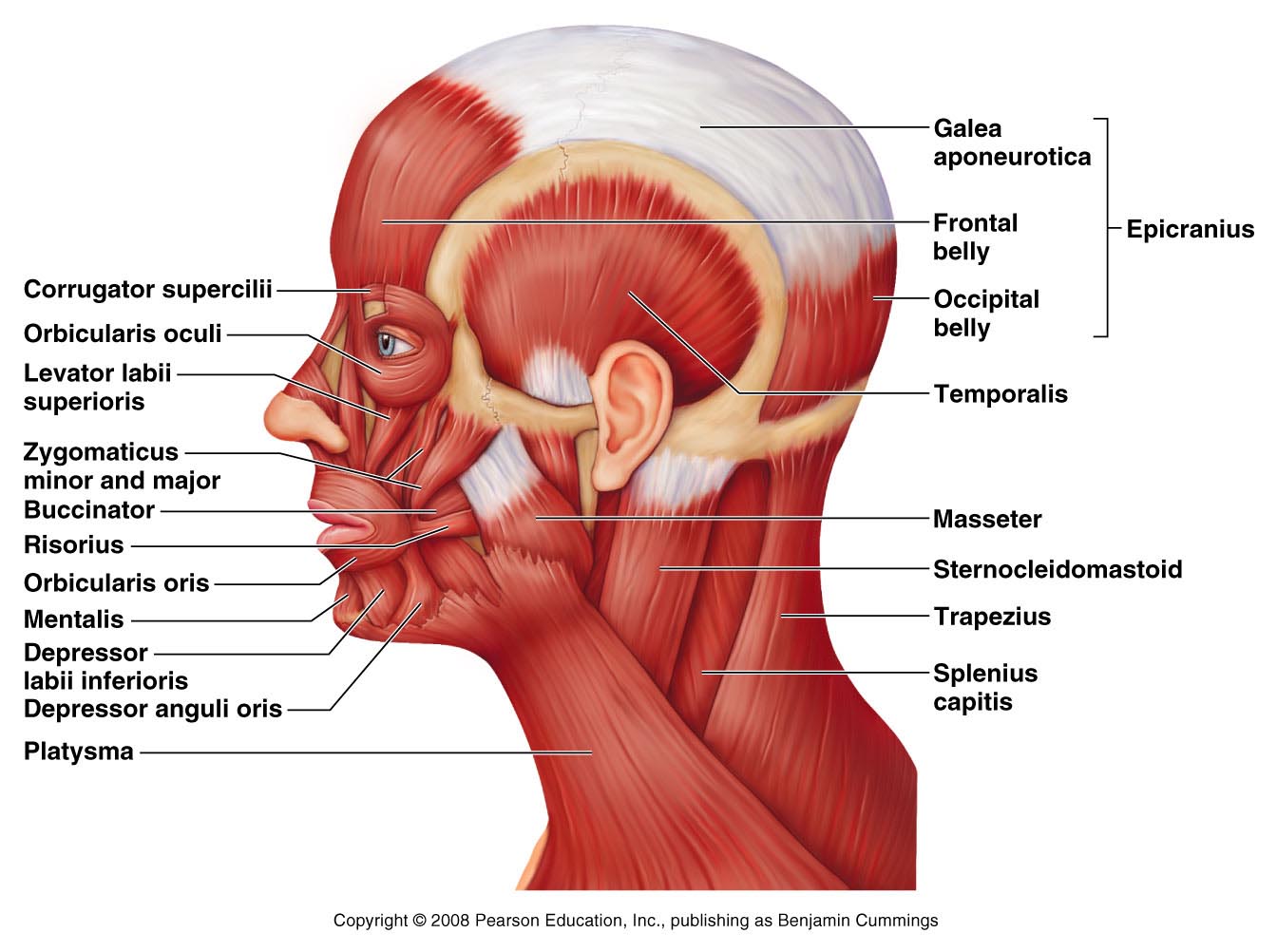 Orbicularis – round
Oculi – eye
Oris - mouth
Figure 11.8
Copyright © 2008 Pearson Education, Inc., publishing as Benjamin Cummings
Muscles of the Head – Facial Expression
Muscles insert at lips
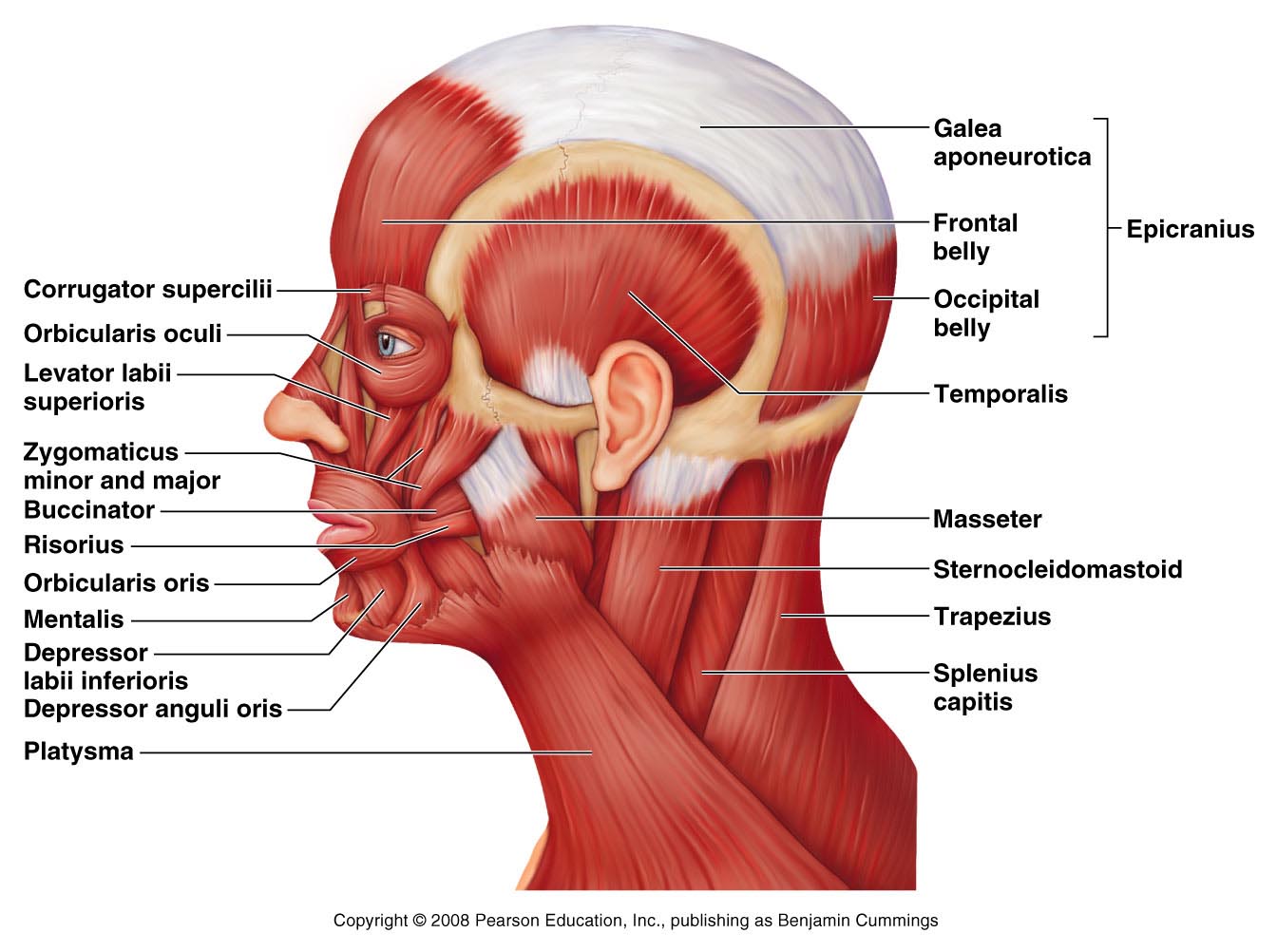 12
Use a clock as a Guide
6
Figure 11.8
Copyright © 2008 Pearson Education, Inc., publishing as Benjamin Cummings
Muscles of the Head – Facial Expression
Muscle just below (origin) the orbicularis oculi; Opens lip
1
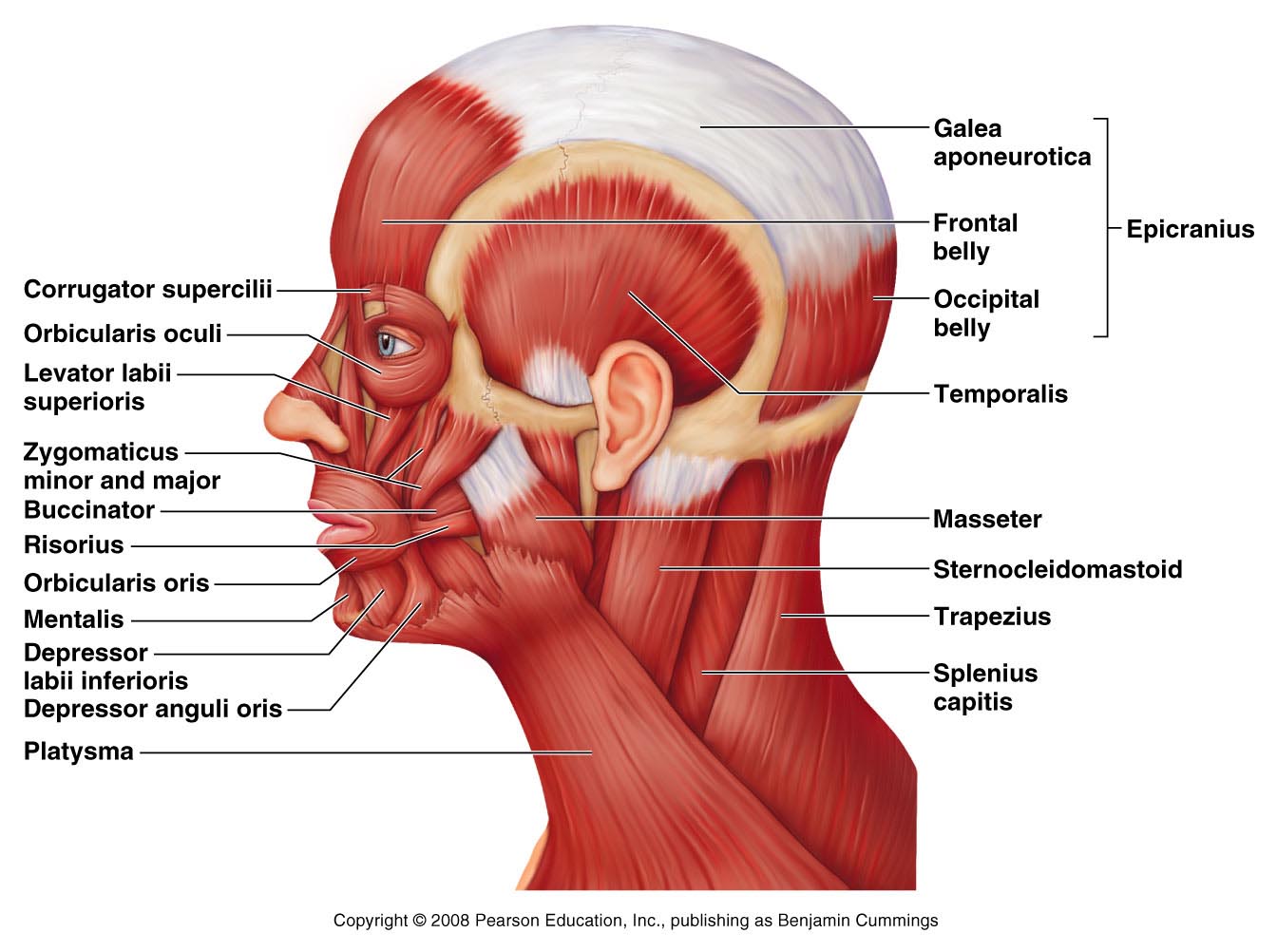 12
Use a clock as a Guide
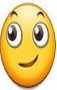 Elevates lip, above
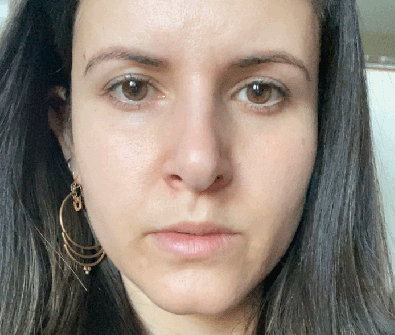 6
Figure 11.8
Copyright © 2008 Pearson Education, Inc., publishing as Benjamin Cummings
Muscles of the Head – Facial Expression
1
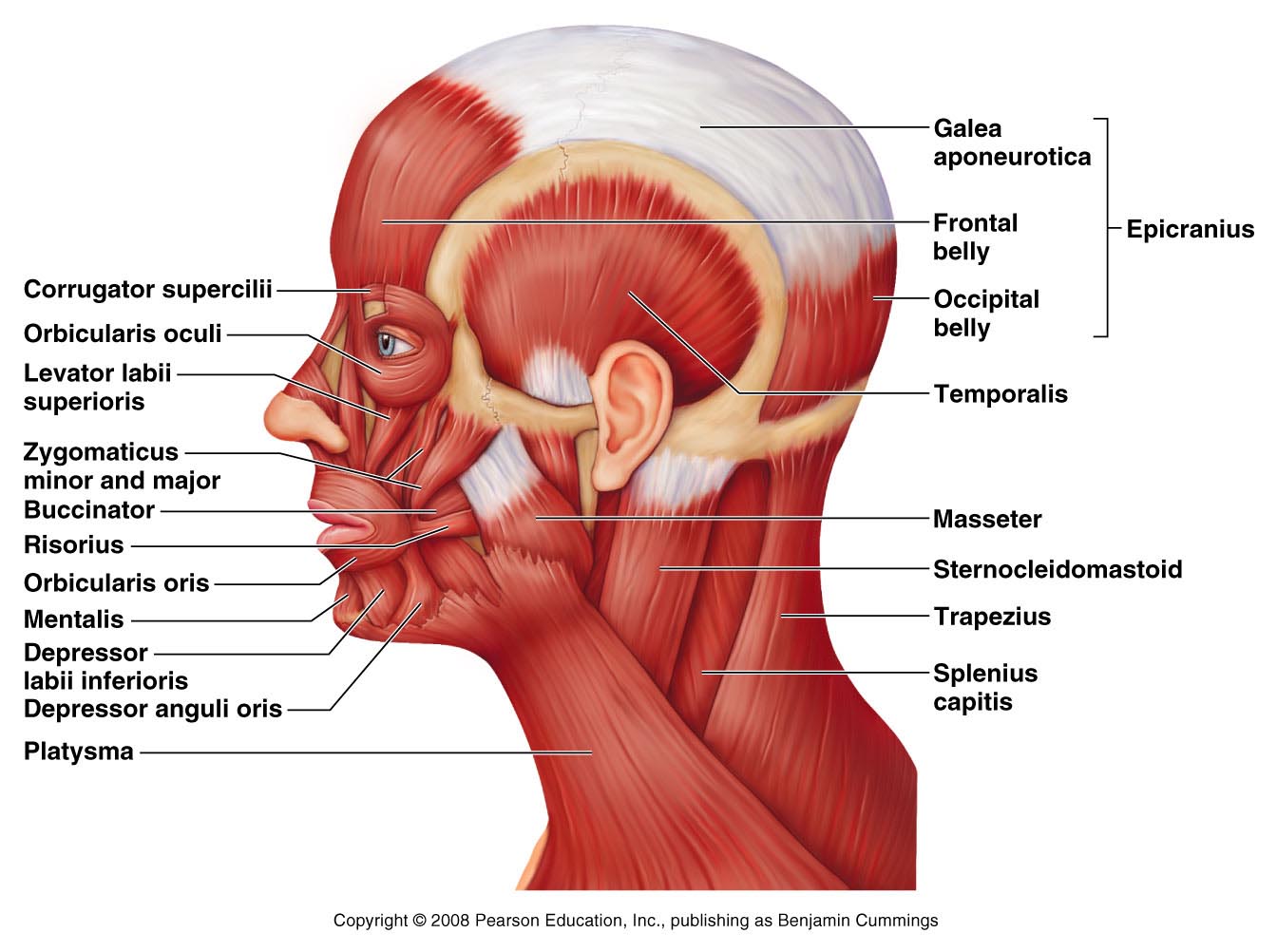 12
Muscle originate at Zygomatic bone
Use a clock as a Guide
2
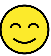 Smile emoji
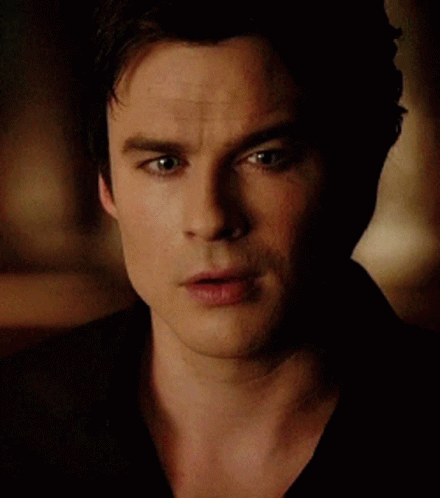 6
Figure 11.8
Copyright © 2008 Pearson Education, Inc., publishing as Benjamin Cummings
Muscles of the Head – Facial Expression
1
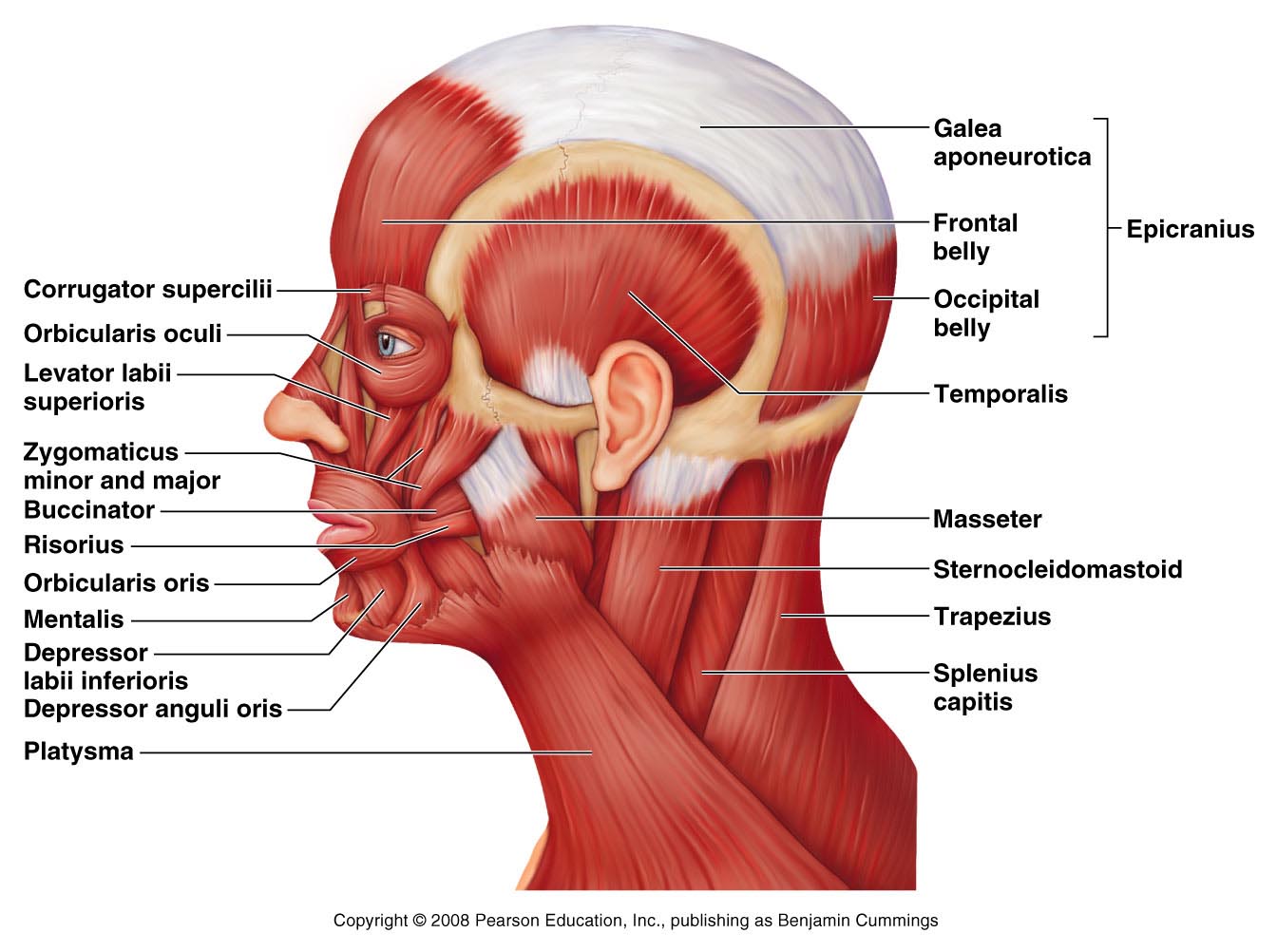 12
Use a clock as a Guide
2
Latin: Risor means laugh
Straight lip Emoji
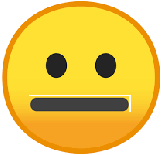 3
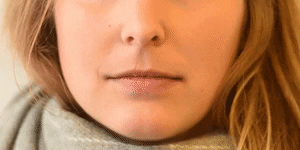 6
Figure 11.8
Copyright © 2008 Pearson Education, Inc., publishing as Benjamin Cummings
Muscles of the Head – Facial Expression
1
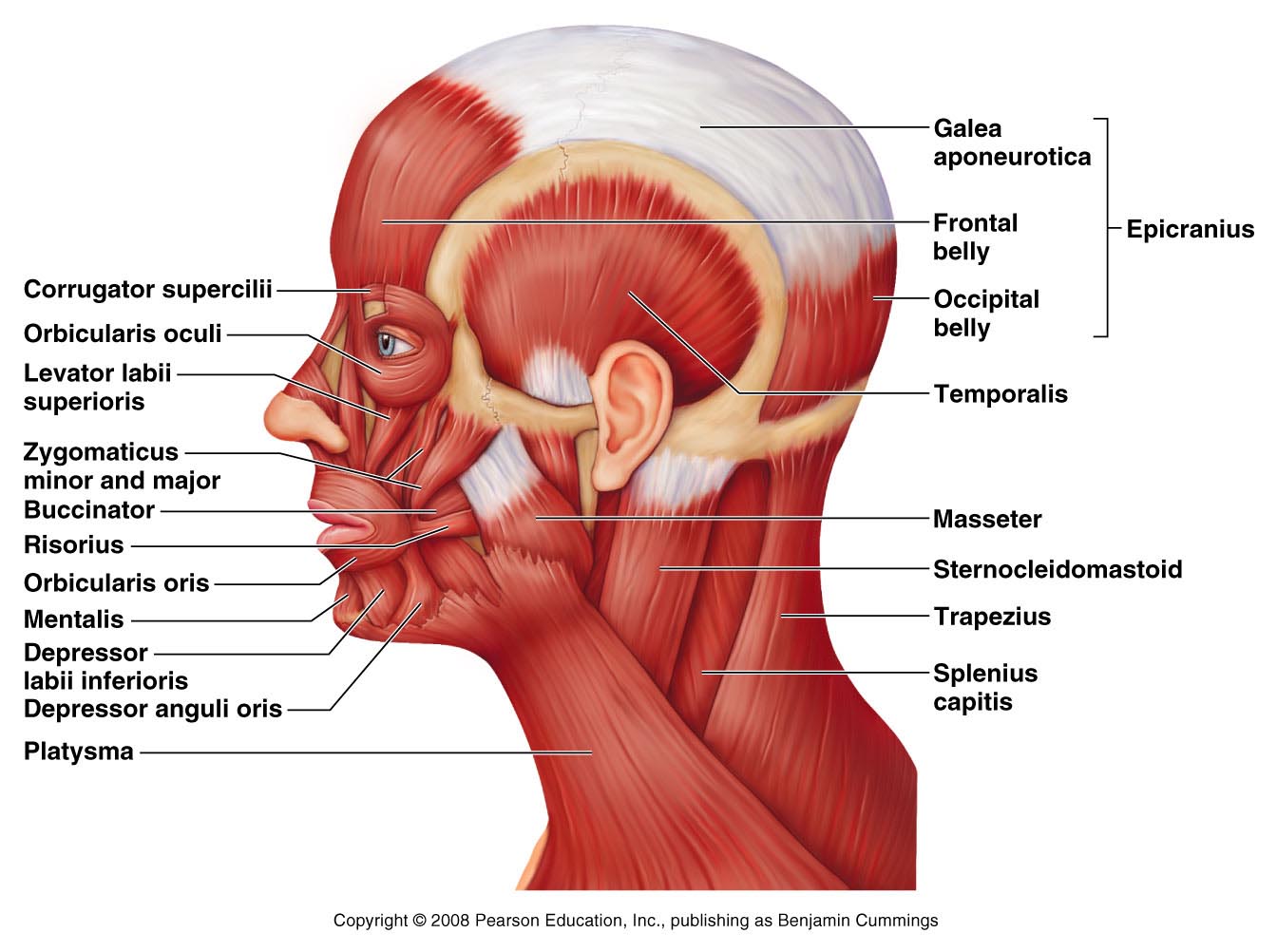 12
Use a clock as a Guide
2
3
4
Grimace
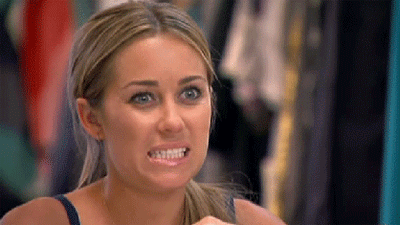 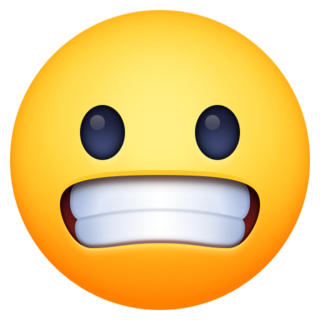 6
Depress angle of the lips
Copyright © 2008 Pearson Education, Inc., publishing as Benjamin Cummings
Muscles of the Head – Facial Expression
1
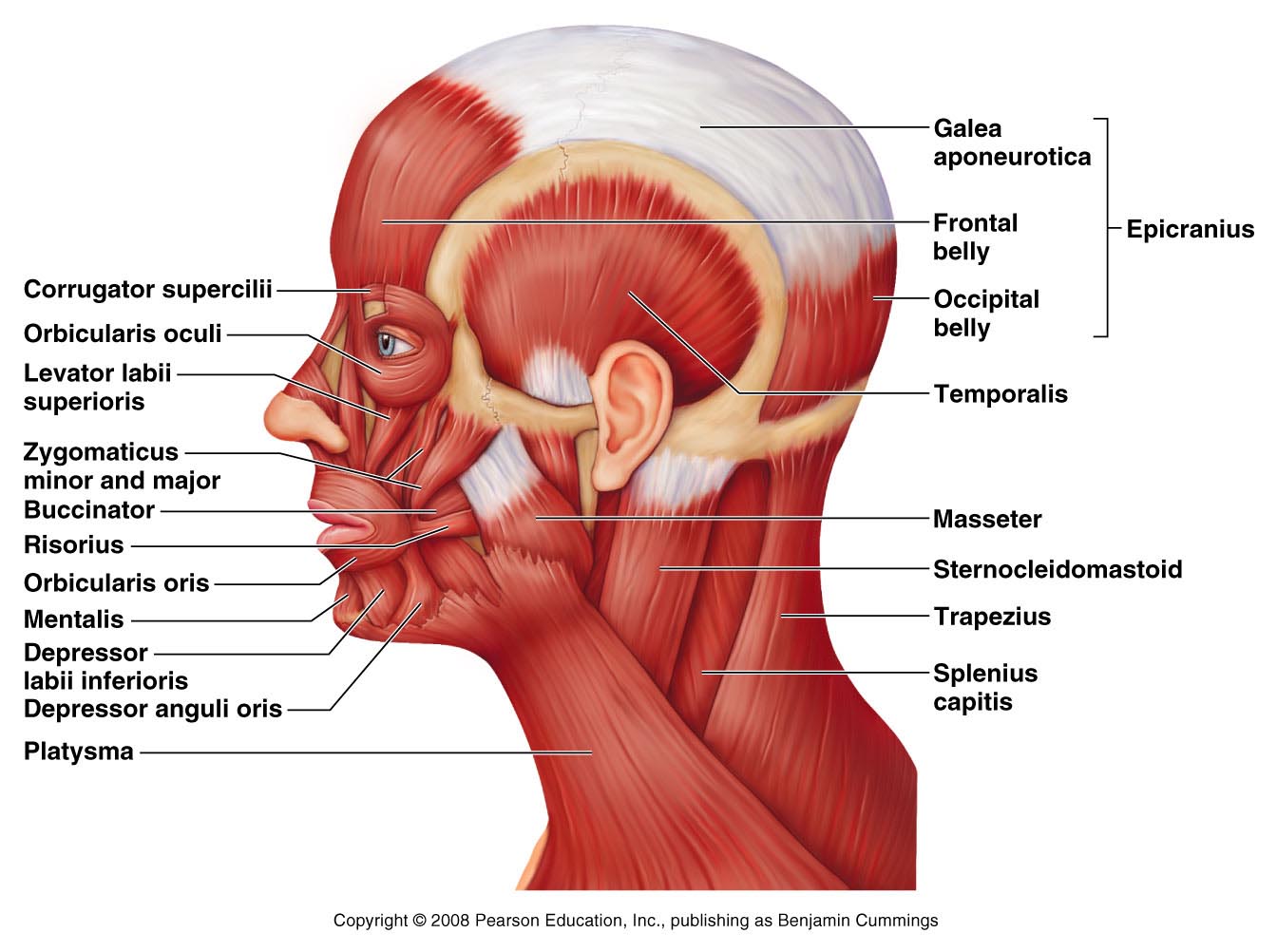 12
Use a clock as a Guide
2
3
4
Pout
5
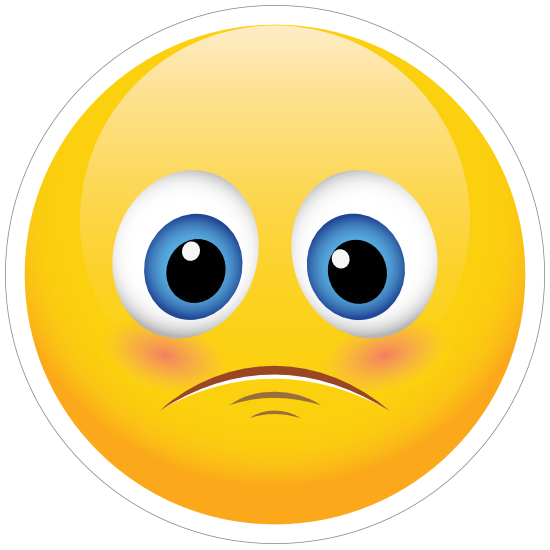 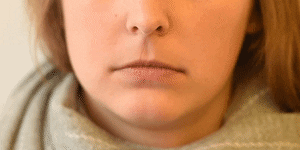 6
Figure 11.8
Copyright © 2008 Pearson Education, Inc., publishing as Benjamin Cummings
Muscles of the Head – Facial Expression
1
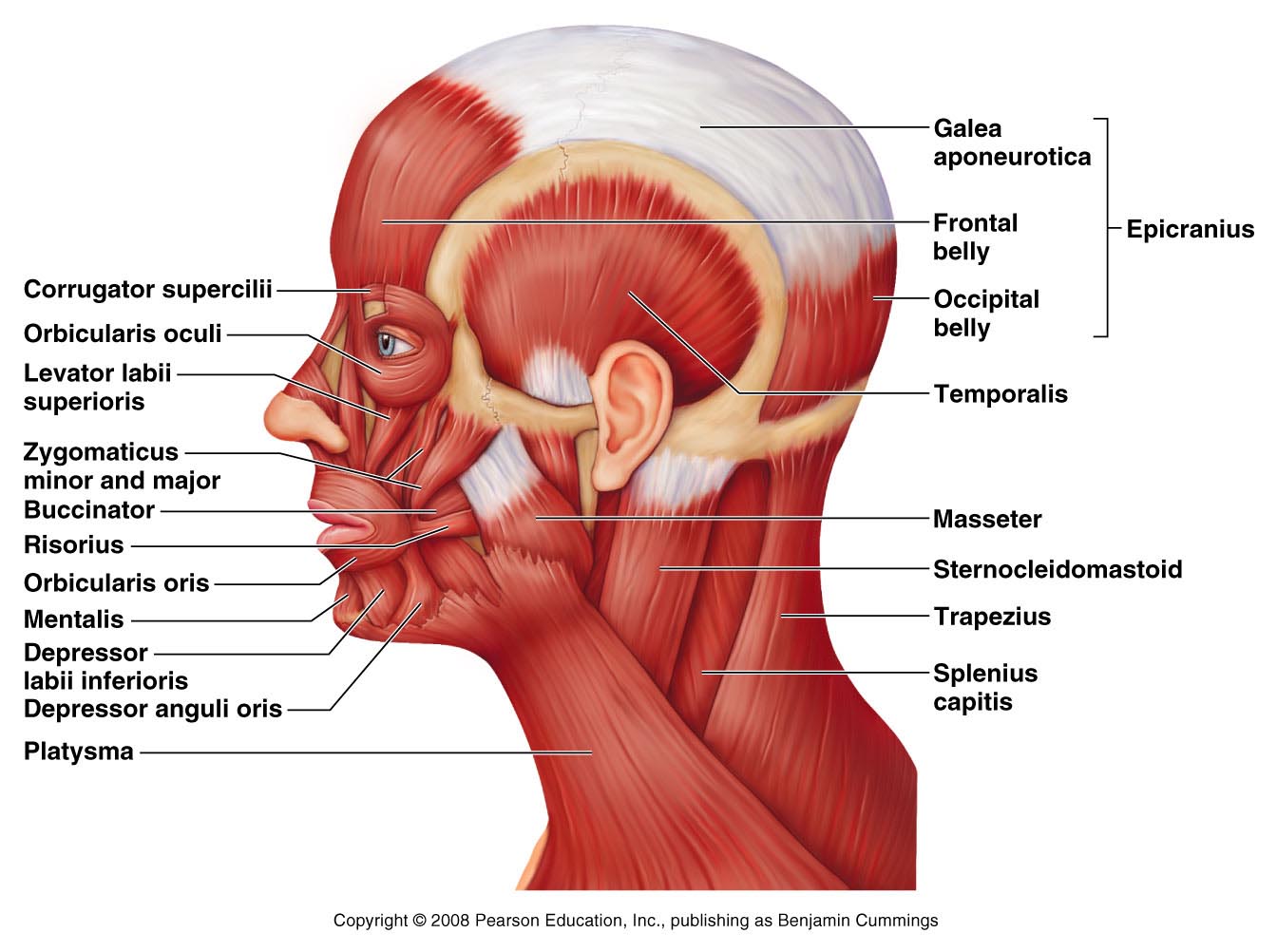 12
Use a clock as a Guide
2
3
5
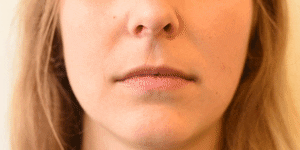 6
Protrudes lower lip
Figure 11.8
Copyright © 2008 Pearson Education, Inc., publishing as Benjamin Cummings
Muscles of the Face
Copyright © 2008 Pearson Education, Inc., publishing as Benjamin Cummings
Person riding the ferris wheel (South Amercia), hair caught in a stationary object.
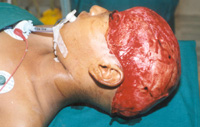 The whole scalp was pulled off (with hair and skin)
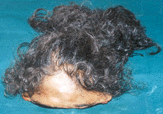 Muscles Mastication and Tongue Movement
Four main pairs of muscles involved in mastication
Innervated by mandibular division of the trigeminal nerve (cranial nerve V)
Prime movers of jaw closure
Masseter and temporalis
Side-to-side movement
Pterygoid muscles
Compression of cheeks
Buccinator muscles
Copyright © 2008 Pearson Education, Inc., publishing as Benjamin Cummings
Muscles of Mastication and Tongue Movement
Cranial Nerve 5 (Trigeminal nerve) – Muscles of Mastication
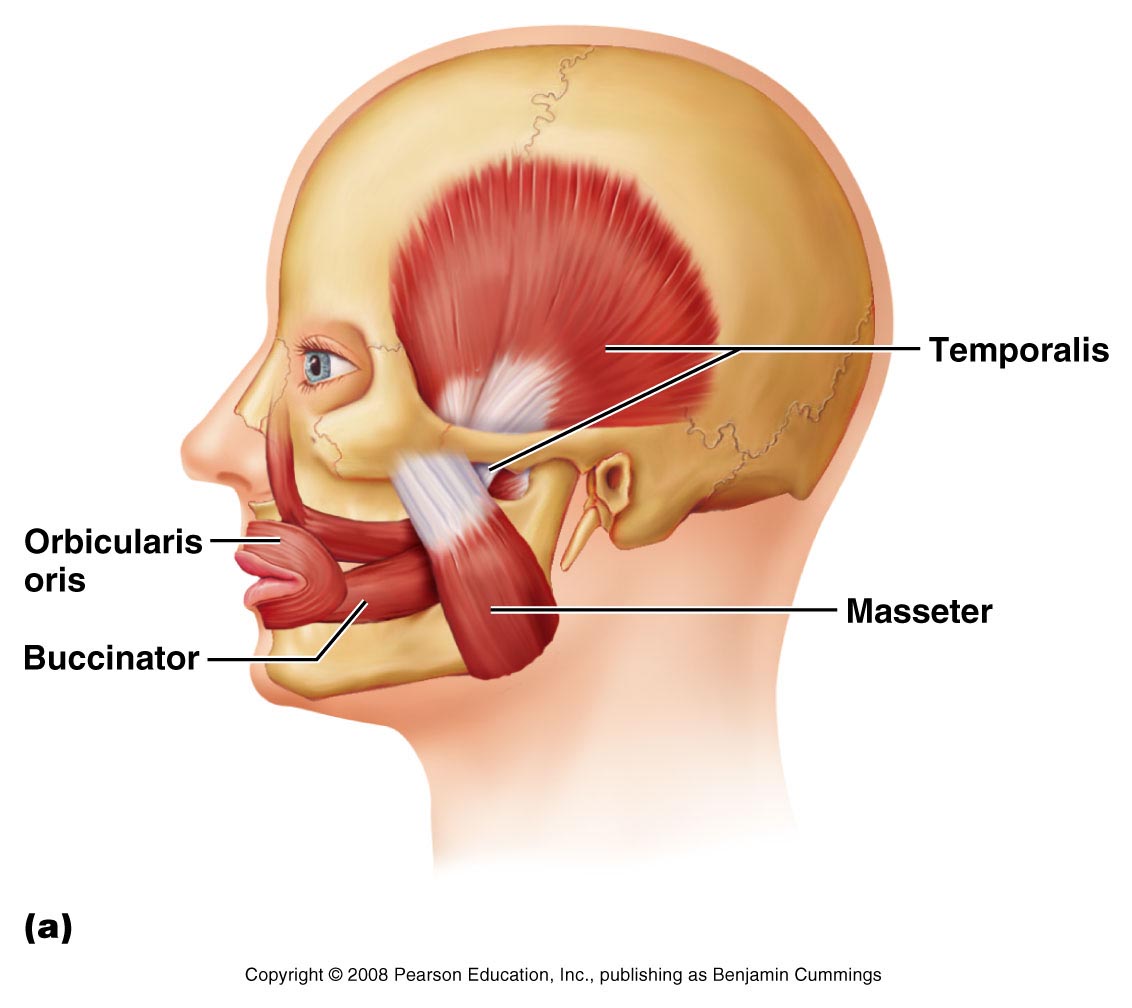 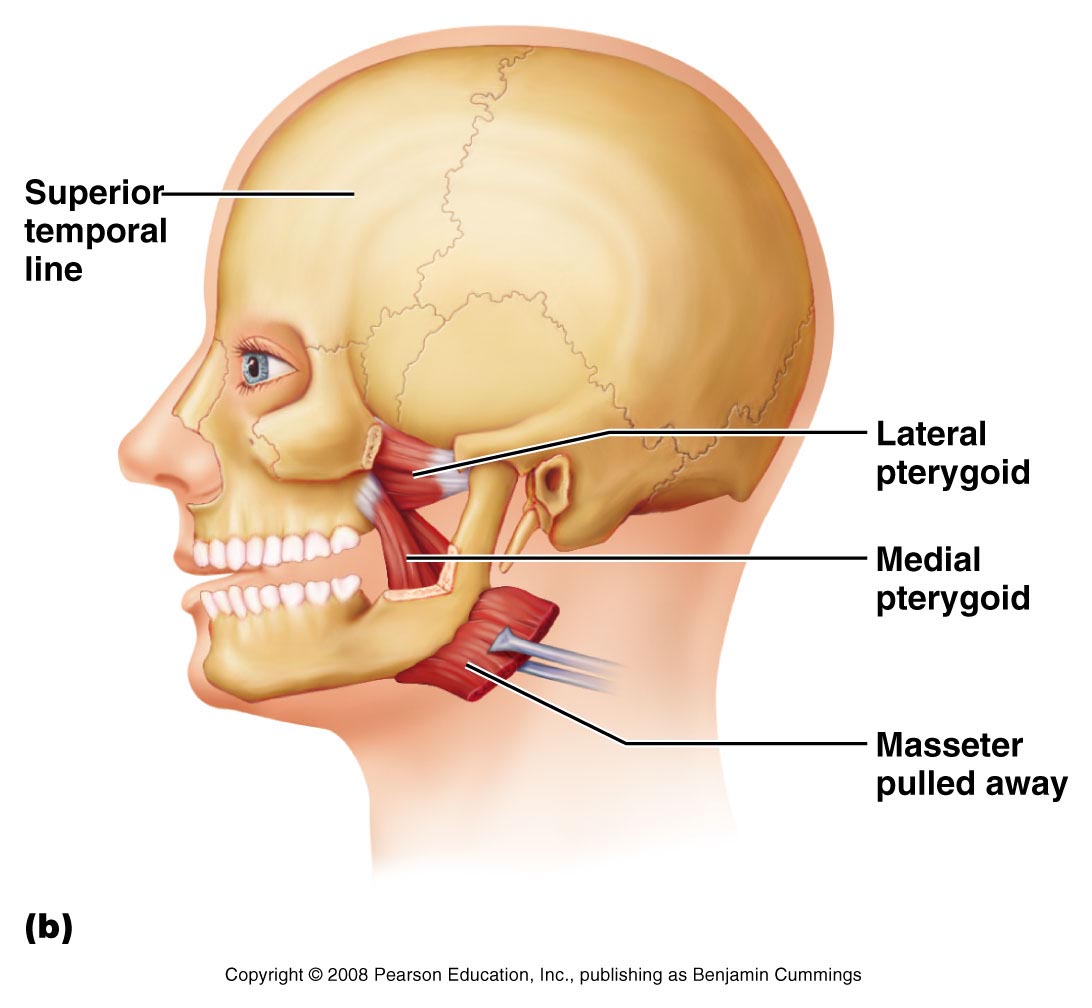 Jaw closure
Prime mover of Jaw closure
Part oF mastication (underneath RISORIUS) – sucking on the straw
Side to side movement
But innervated by Cranial Nerve 7 (Facial nerve)
Paralysis of Cranial Nerve 5, inability of Chewing, but Cranial 7 is still intact so liquid diet possible with a straw.
Figure 11.9a, b
Copyright © 2008 Pearson Education, Inc., publishing as Benjamin Cummings
Muscles of Mastication
Copyright © 2008 Pearson Education, Inc., publishing as Benjamin Cummings
Temporalis
Copyright © 2008 Pearson Education, Inc., publishing as Benjamin Cummings
Masseter
Copyright © 2008 Pearson Education, Inc., publishing as Benjamin Cummings
Muscles Mastication and Tongue Movement
Extrinsic muscles of the tongue
Move tongue
Laterally
Anteriorly 
Posteriorly
All innervated by cranial nerve XII – the hypoglossal nerve
OLFACTORYOPTICOCCULOMOTORTROCHLEARTRIGEMINAL ABDUCENSFACIAL AUDITORYGLOSSOPHAYNGEALVAGUSSPINAL ACC HYPOGLOSSAL
Copyright © 2008 Pearson Education, Inc., publishing as Benjamin Cummings
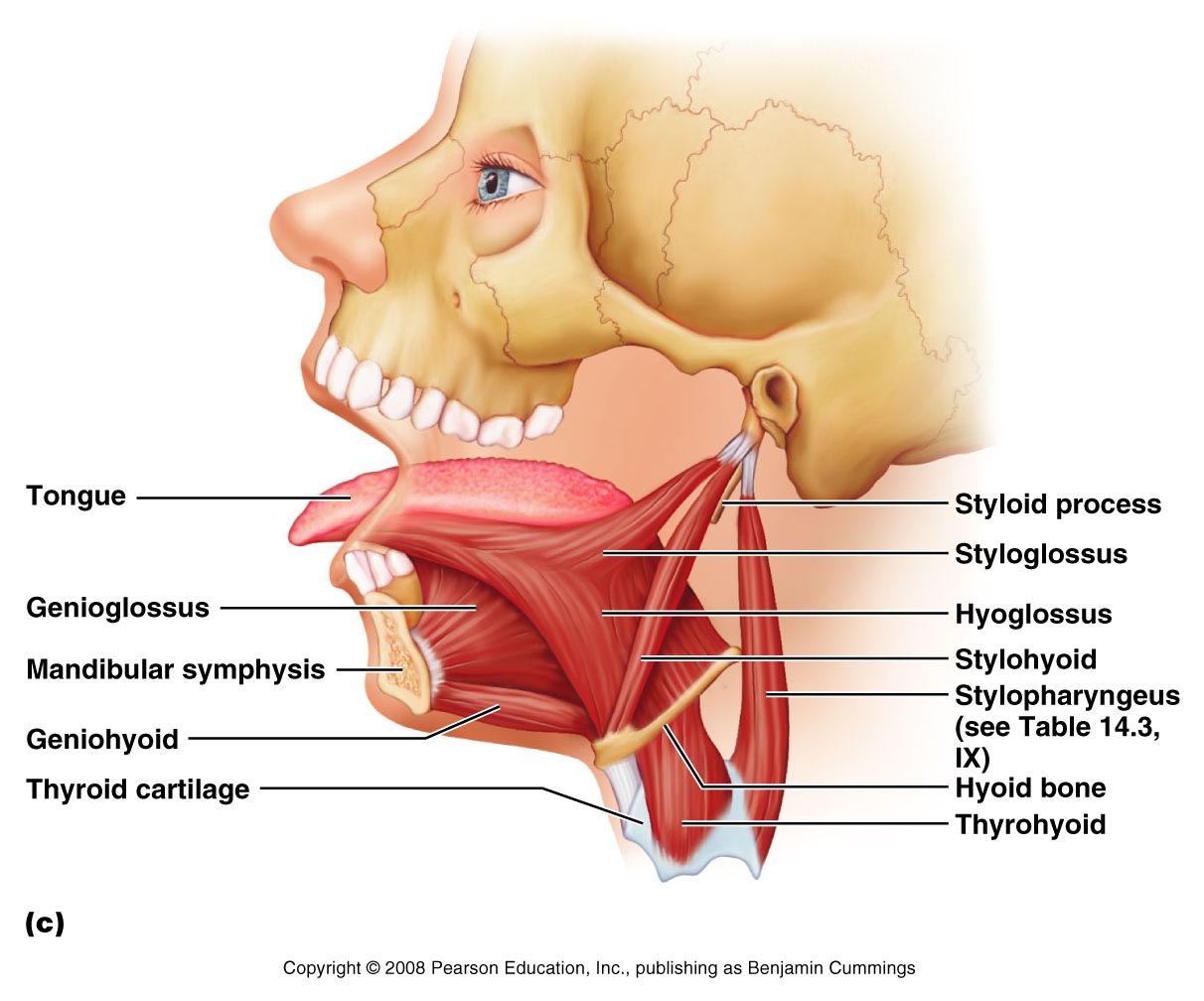 Muscles never push since muscle contracts (which is PULL)
Note: Muscles end in the name GLOSSUS
Why can I stick out my tongue?
Contract Genioglossus and retract your lips. It looks like you are protruding (pushing) the tongue.
Inner mandible (geni/o) to tongue tip
Styloid process of temporal bone to tongue tip
Hyoid bone to tongue tip
Figure 11.9c
Copyright © 2008 Pearson Education, Inc., publishing as Benjamin Cummings
Muscles promoting Tongue movement (extrinsic muscles)
X- arm (humerus) movement                     Y- shoulder movement
Copyright © 2008 Pearson Education, Inc., publishing as Benjamin Cummings
Muscles of the Anterior Neck and Throat – Swallowing
The neck is divided into anterior and posterior triangles
Anterior triangle 
Divided into suprahyoid and infrahyoid muscles
Participate in swallowing
Pharyngeal constrictors
Squeeze food into the esophagus
Copyright © 2008 Pearson Education, Inc., publishing as Benjamin Cummings
Muscles of the Anterior Neck and Throat – Swallowing
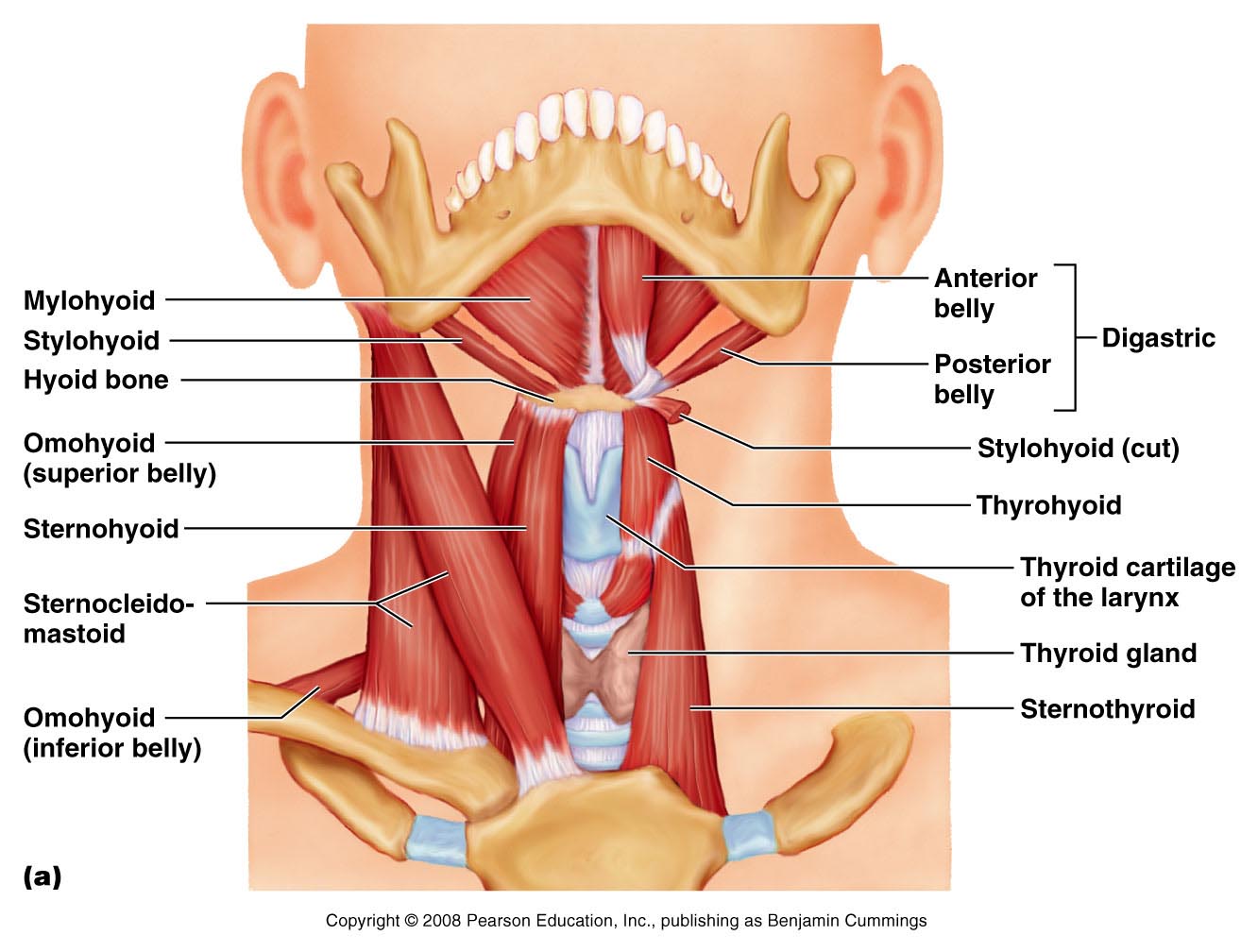 SUPRAHYOID MUSCLES –pulls throat together with esophagus up (e.g. during swallowing)
SUPRAHYOID MUSCLES
Anterior Triangle
INFRAHYOID MUSCLES
INFRAHYOID MUSCLES –depress throat together with esophagus down (e.g. after swallowing)
Figure 11.10a
Copyright © 2008 Pearson Education, Inc., publishing as Benjamin Cummings
Muscles of the Anterior Neck and Throat – Swallowing
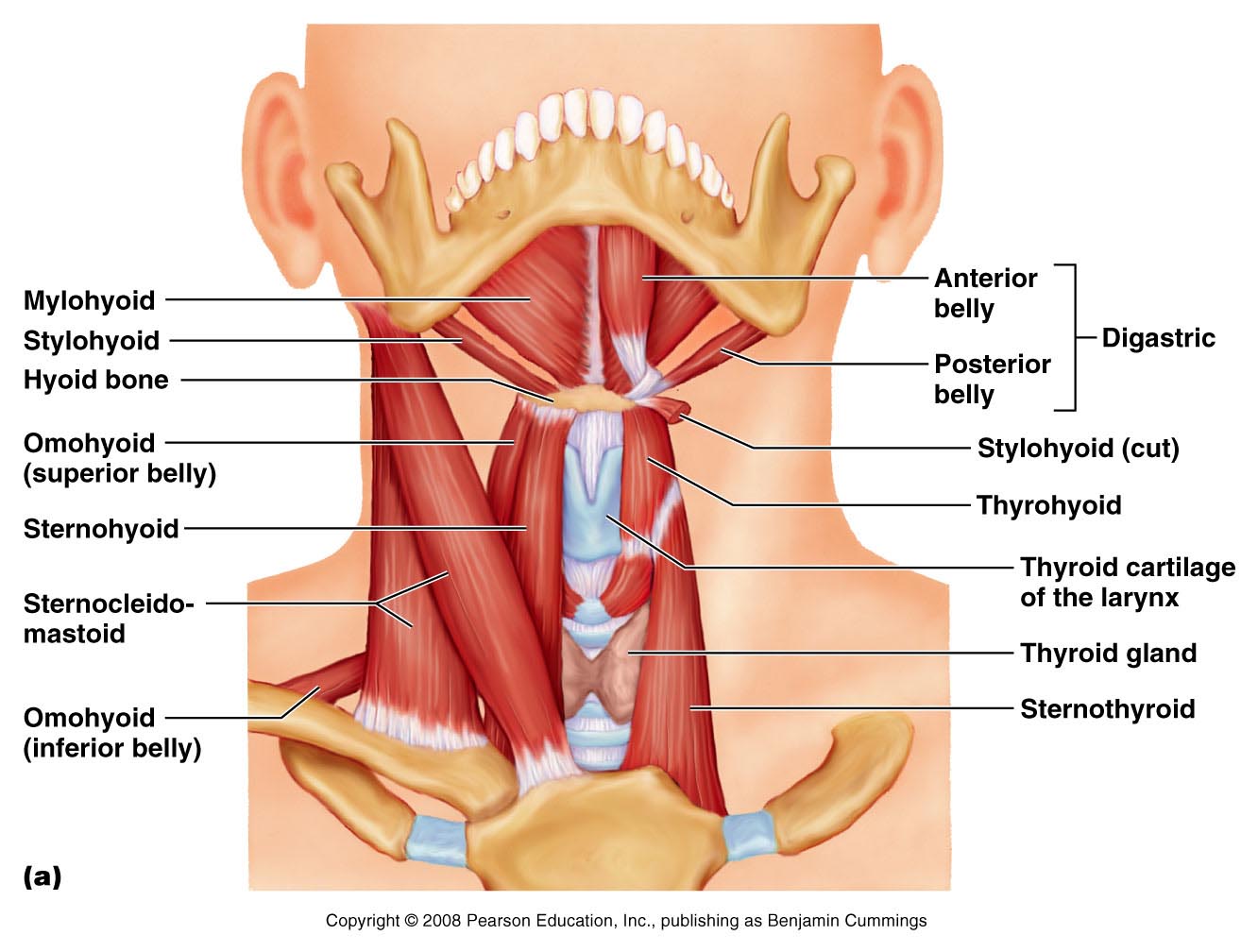 DIGASTRIC, STYLOHYOID AND MYLOHYOID
SUPRAHYOID MUSCLES
Anterior Triangle
Mandible to hyoid
Mylohyoid to hyoid
Styloid process temporal bone to hyoid
Hyoid to mandible
Figure 11.10a
Copyright © 2008 Pearson Education, Inc., publishing as Benjamin Cummings
Muscles of the Anterior Neck and Throat – Swallowing
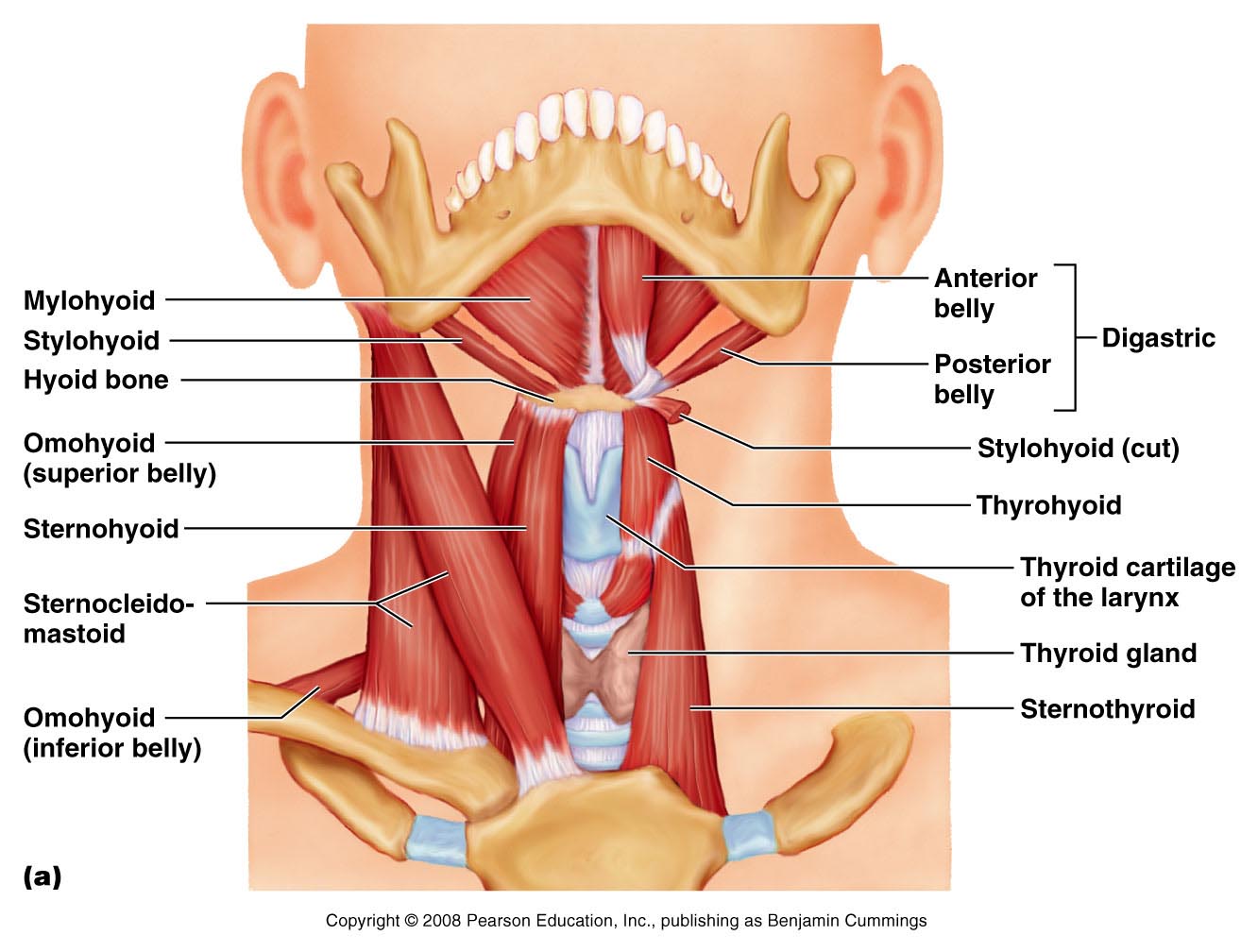 Anterior Triangle
Scapula to hyoid
Thyroid cartilage to hyoid
Sternum to hyoid
INFRAHYOID MUSCLES
Sternum to thyroid cartilage
Scapula to hyoid
STERNOHYOID, STERNOTHYROID, THYROHYOID. OMOHYOID
Figure 11.10a
Copyright © 2008 Pearson Education, Inc., publishing as Benjamin Cummings
Muscles of the Anterior Neck and Throat  (Swallowing)
Suprahyoid muscles
Infrahyoid muscles
Pharyngeal constrictor muscles
Copyright © 2008 Pearson Education, Inc., publishing as Benjamin Cummings
Muscles of the Neck and Vertebral Column
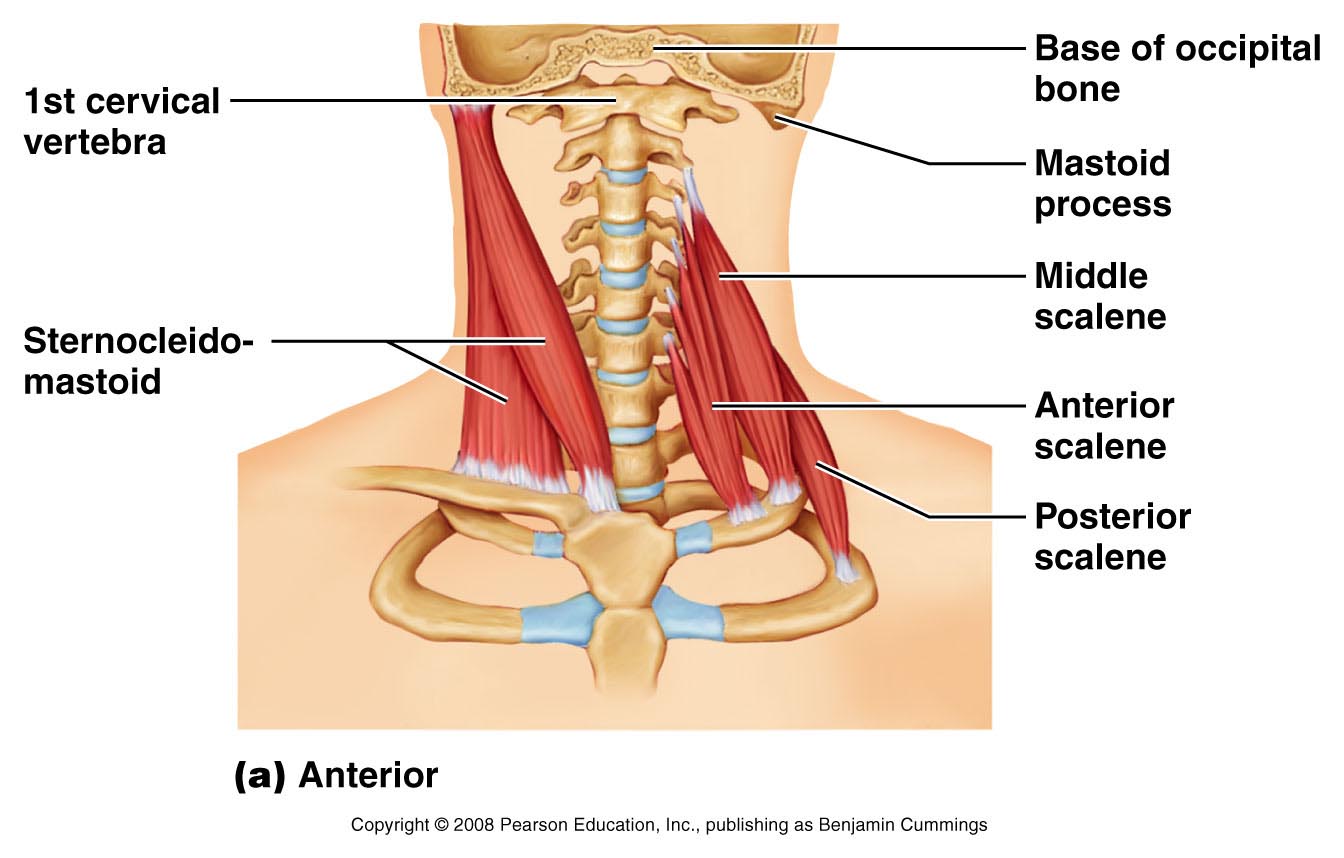 Head movement
Sternocleidomastoid 
Splenius capitis and splenius cervicis
Sternum and clavicle (cleid/o) to Mastoid process of temporal bone
Turns head side to side.
Figure 11.11a
Copyright © 2008 Pearson Education, Inc., publishing as Benjamin Cummings
Muscles of the Neck and Vertebral Column  (Head movements and Trunk Extension)
Copyright © 2008 Pearson Education, Inc., publishing as Benjamin Cummings
Muscles of the Neck and Vertebral Column
Trunk extension 
Deep muscles of the back
Maintain normal curvatures of the spine
Form a column from sacrum to the skull
Erector spinae group (Concentrate into this muscles) – maintain posture
Largest of the deep back muscles (ILS)
Iliocostalis [Iliac (Ili/o) crest to ribs (cost/o)]
Longissimus
Semispinalis
Copyright © 2008 Pearson Education, Inc., publishing as Benjamin Cummings
Muscles of the Neck and Vertebral Column  (Head movements and Trunk Extension)
Splenius
Erector Spinae
Copyright © 2008 Pearson Education, Inc., publishing as Benjamin Cummings
Muscles of the Neck and Vertebral Column
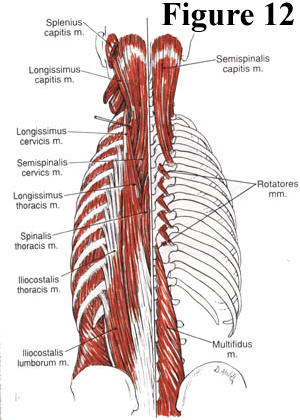 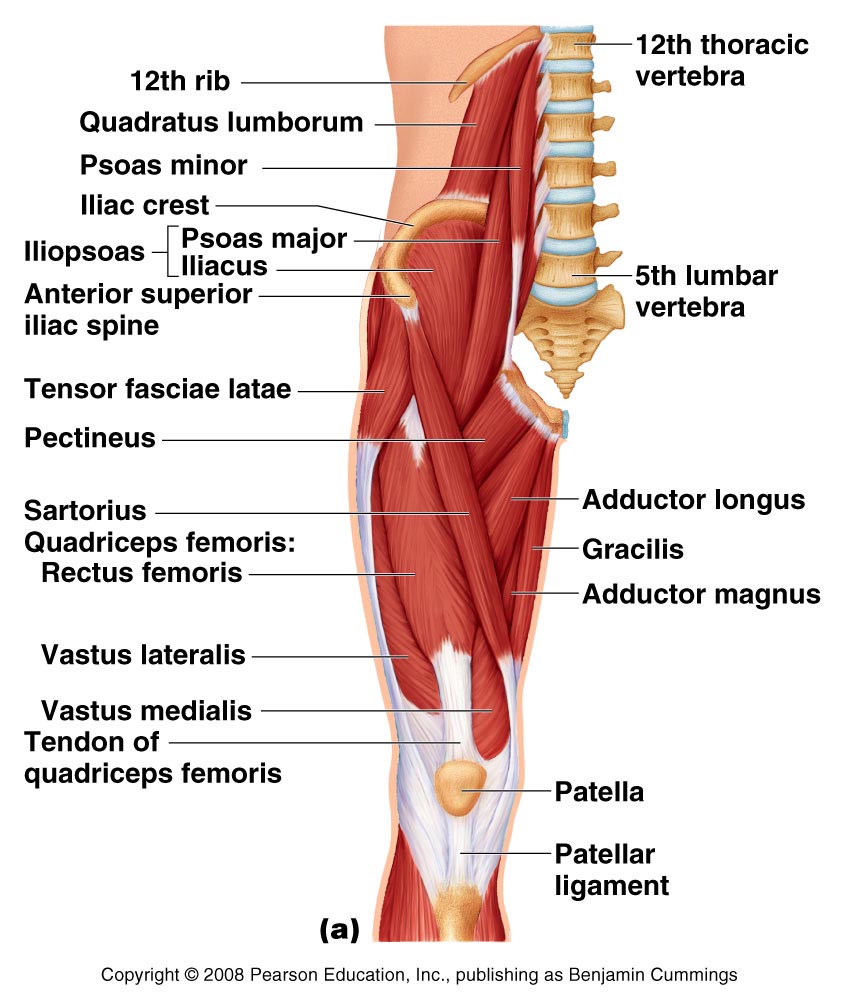 Copyright © 2008 Pearson Education, Inc., publishing as Benjamin Cummings
Muscles of the Neck and Vertebral Column
I
S
L
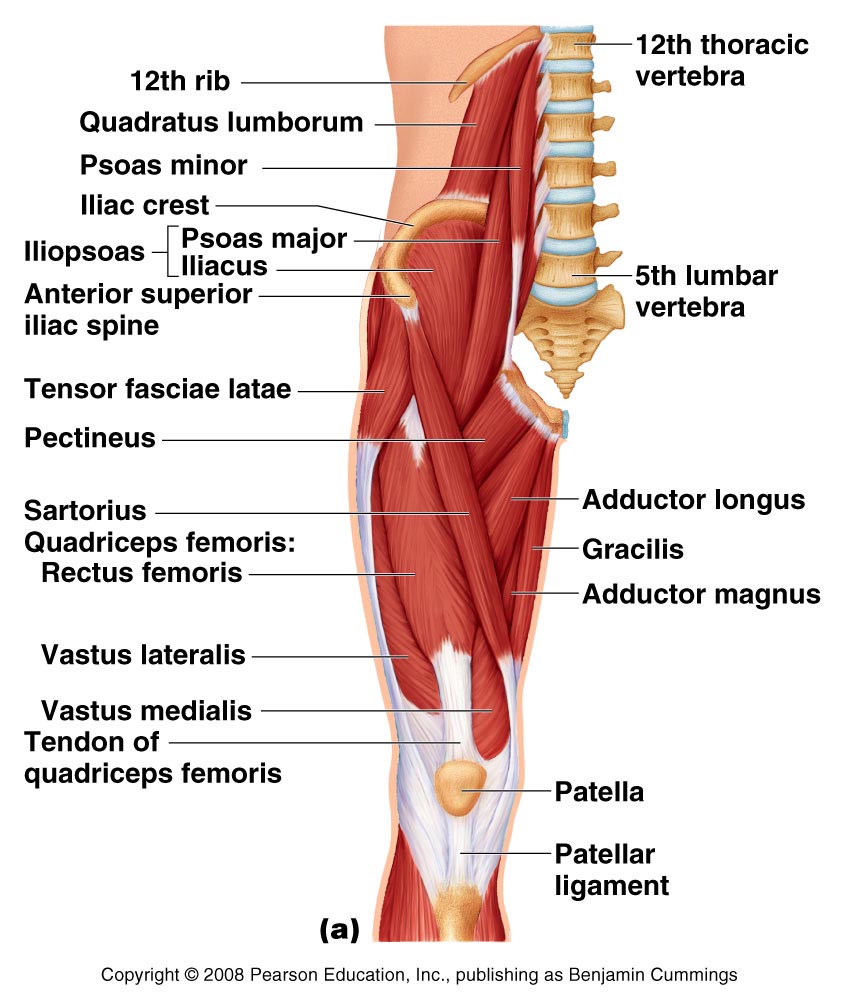 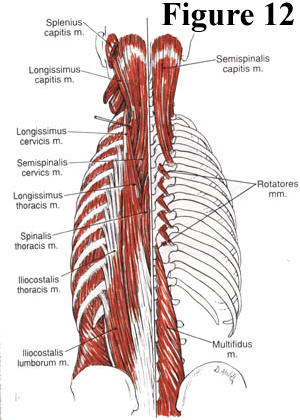 Inside pelvic cavity
Psoas major
Iliacus
Inguinal Ligament
At thigh
Iliopsoas
Copyright © 2008 Pearson Education, Inc., publishing as Benjamin Cummings
Iliocostalis
Copyright © 2008 Pearson Education, Inc., publishing as Benjamin Cummings
Longissimus
Copyright © 2008 Pearson Education, Inc., publishing as Benjamin Cummings
Muscles of the Neck and Vertebral Column
I
S
L
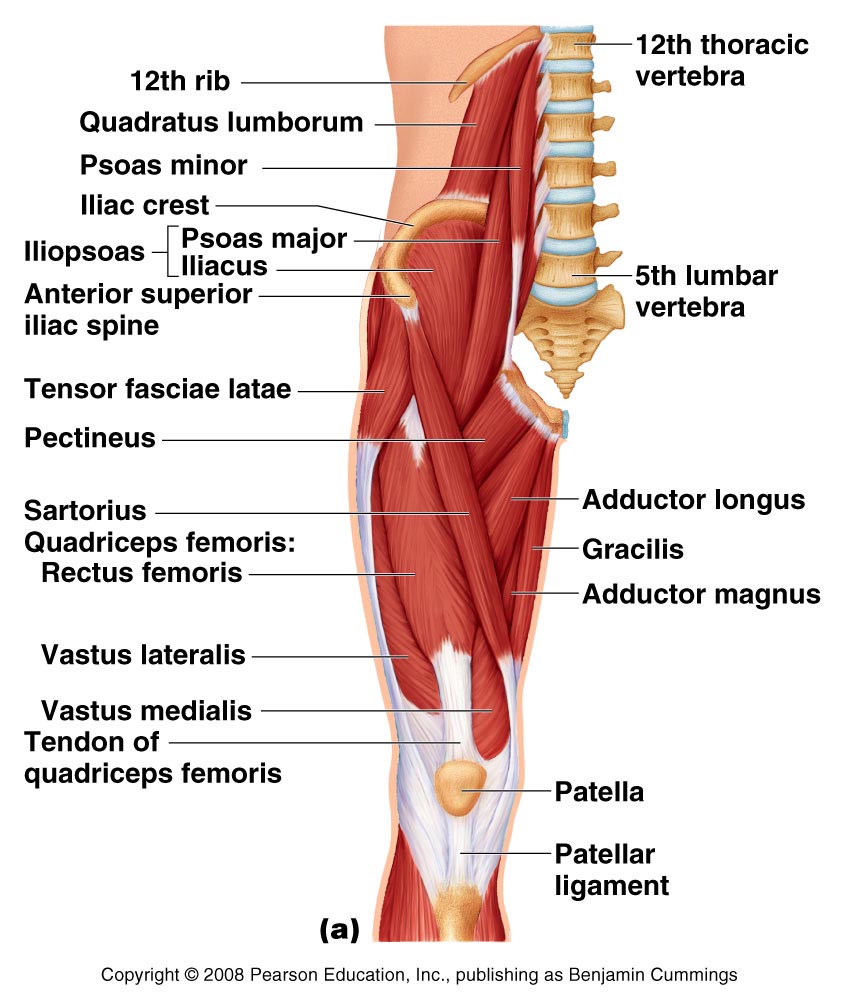 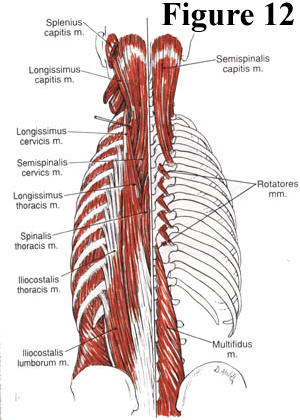 Inside pelvic cavity
Psoas major
Iliacus
Inguinal Ligament
At thigh
Iliopsoas
Copyright © 2008 Pearson Education, Inc., publishing as Benjamin Cummings
Iliopsoas
Copyright © 2008 Pearson Education, Inc., publishing as Benjamin Cummings
Muscles of the Abdominal Wall
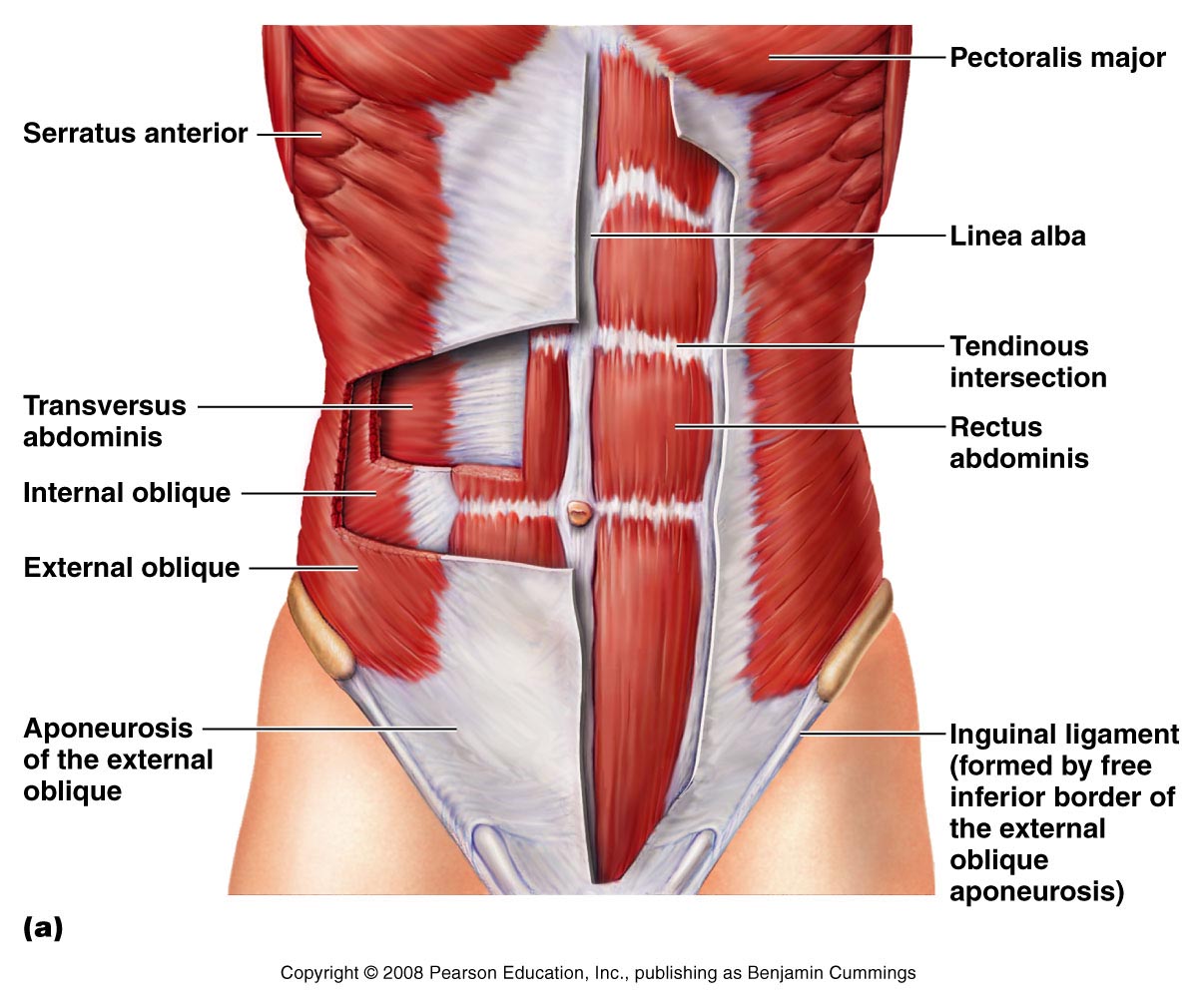 Figure 11.13a
Copyright © 2008 Pearson Education, Inc., publishing as Benjamin Cummings
Muscles of the Abdominal Wall
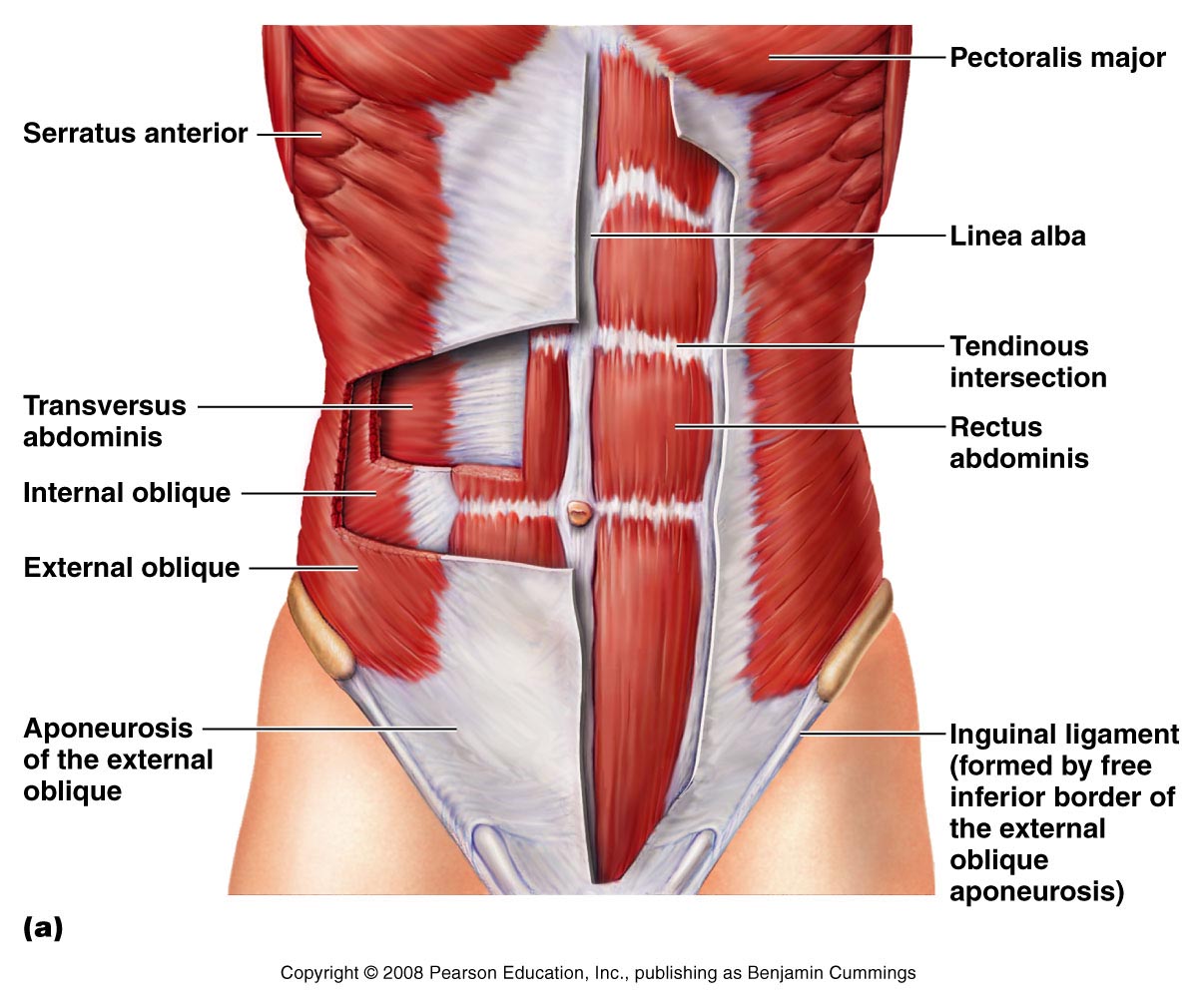 8 Packs (Referred before as 6 pack since it looks like 6 pack of beer in your abdomen)
Figure 11.13a
Copyright © 2008 Pearson Education, Inc., publishing as Benjamin Cummings
Muscles of the Abdominal Wall
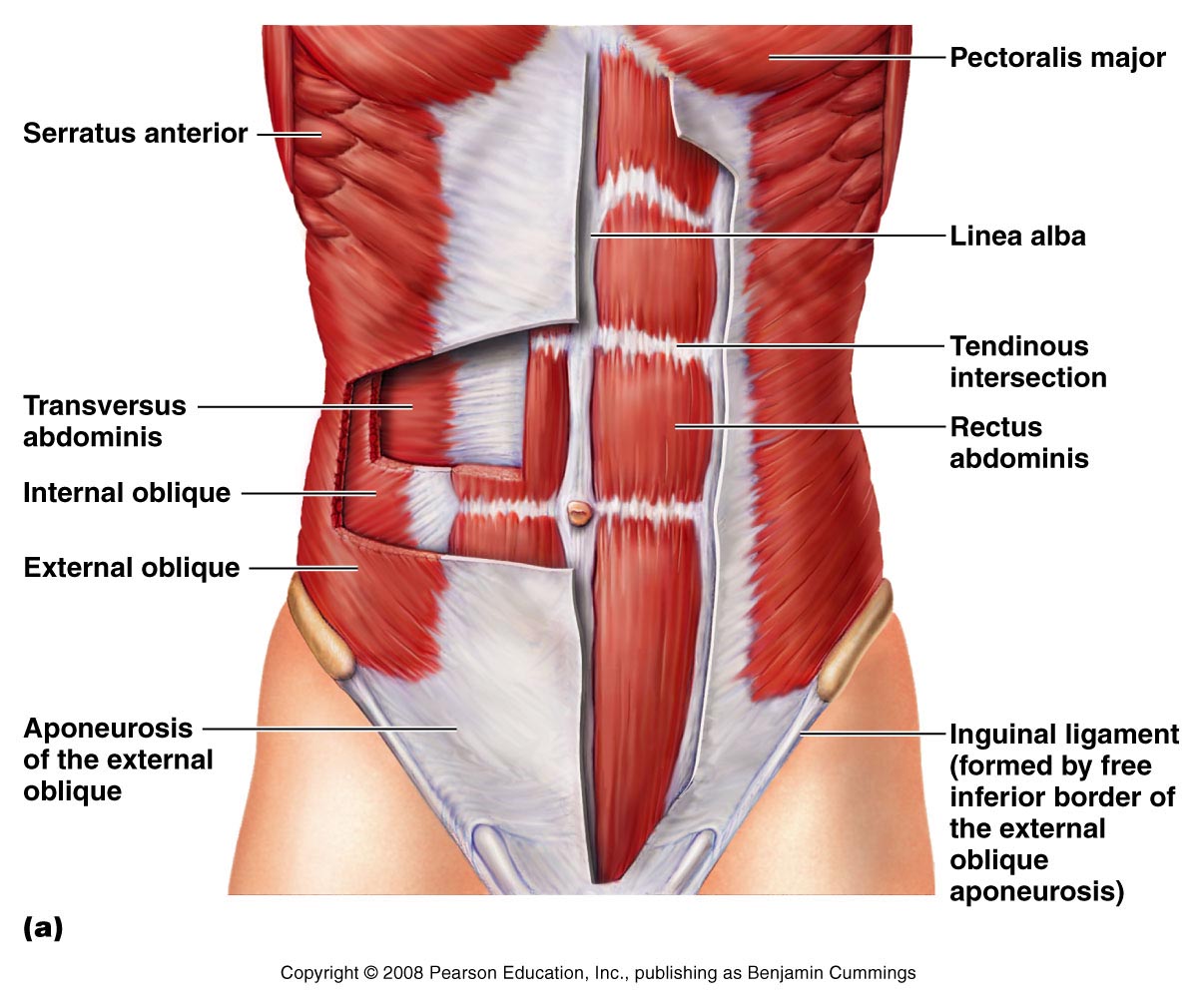 OBLIQUES
Figure 11.13a
Copyright © 2008 Pearson Education, Inc., publishing as Benjamin Cummings
Muscles of the Abdominal Wall
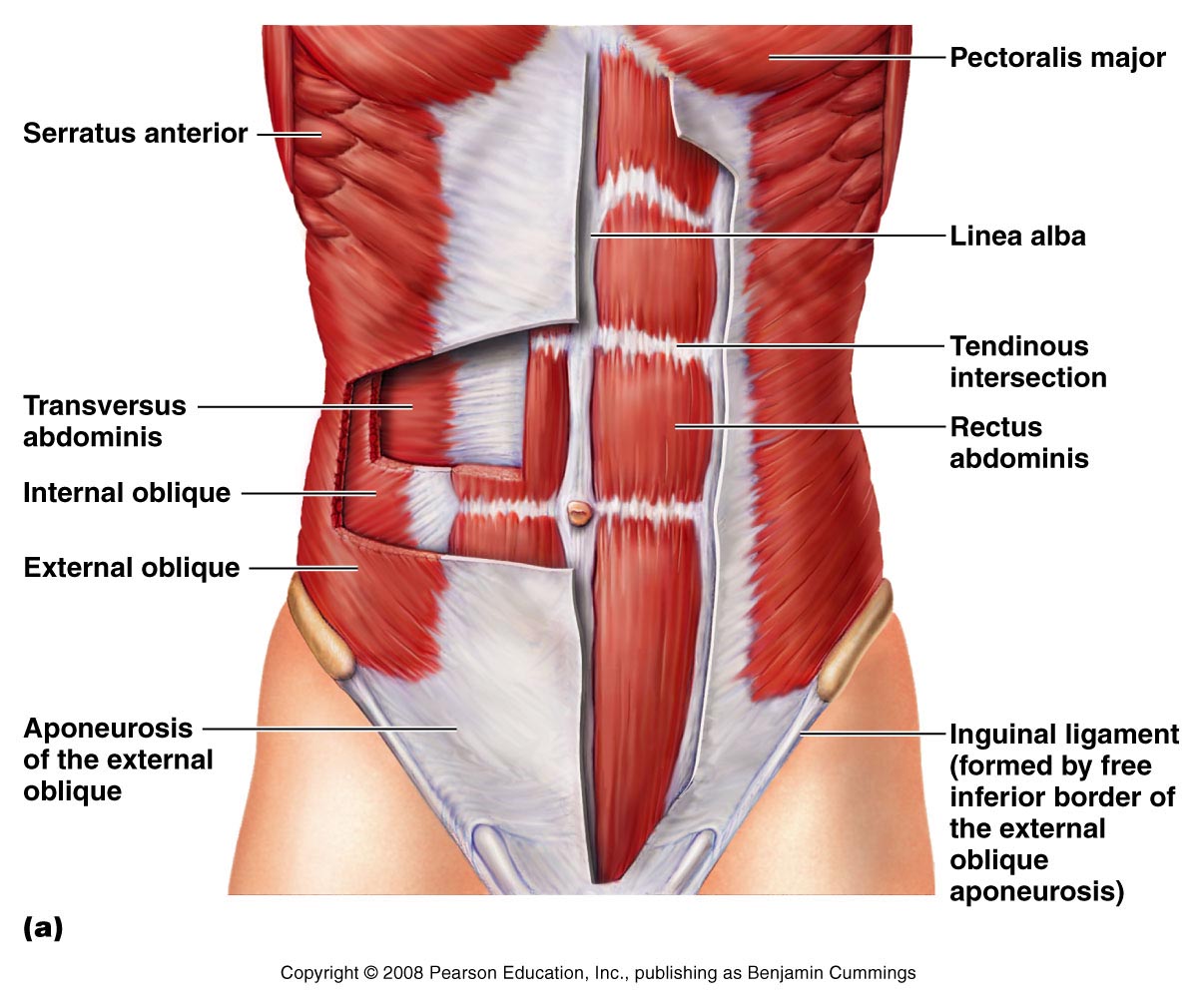 OBLIQUES
Fibers transverse
Fibers lateral to medial upward
Fibers lateral to medial downward. Like, hands in the pocket
Figure 11.13a
Copyright © 2008 Pearson Education, Inc., publishing as Benjamin Cummings
Muscles of the Abdominal Wall
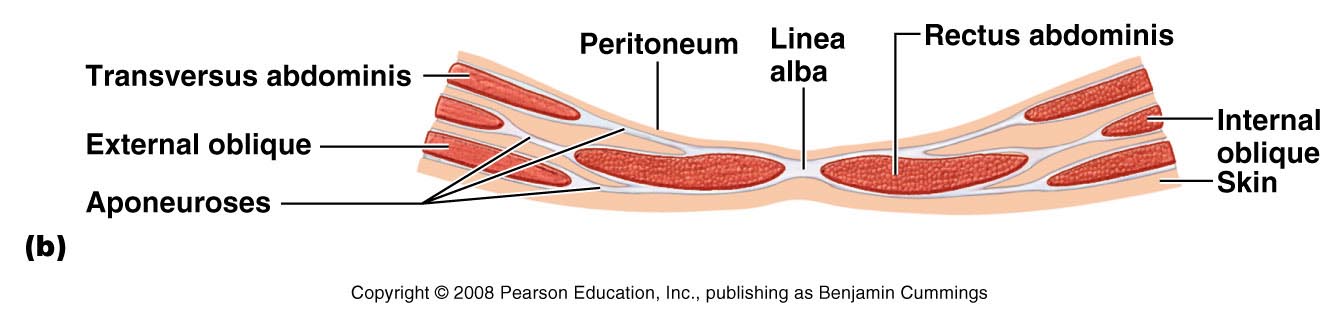 Figure 11.13b
Copyright © 2008 Pearson Education, Inc., publishing as Benjamin Cummings
Copyright © 2008 Pearson Education, Inc., publishing as Benjamin Cummings
Muscles of the Abdominal Wall: Trunk Movements and Compression of Abdominal Viscera
Copyright © 2008 Pearson Education, Inc., publishing as Benjamin Cummings
Superficial Muscles of the Anterior Thorax
Movements of the scapula
Pectoralis major
Pectoralis minor
Copyright © 2008 Pearson Education, Inc., publishing as Benjamin Cummings
Superficial Muscles of the Anterior Thorax
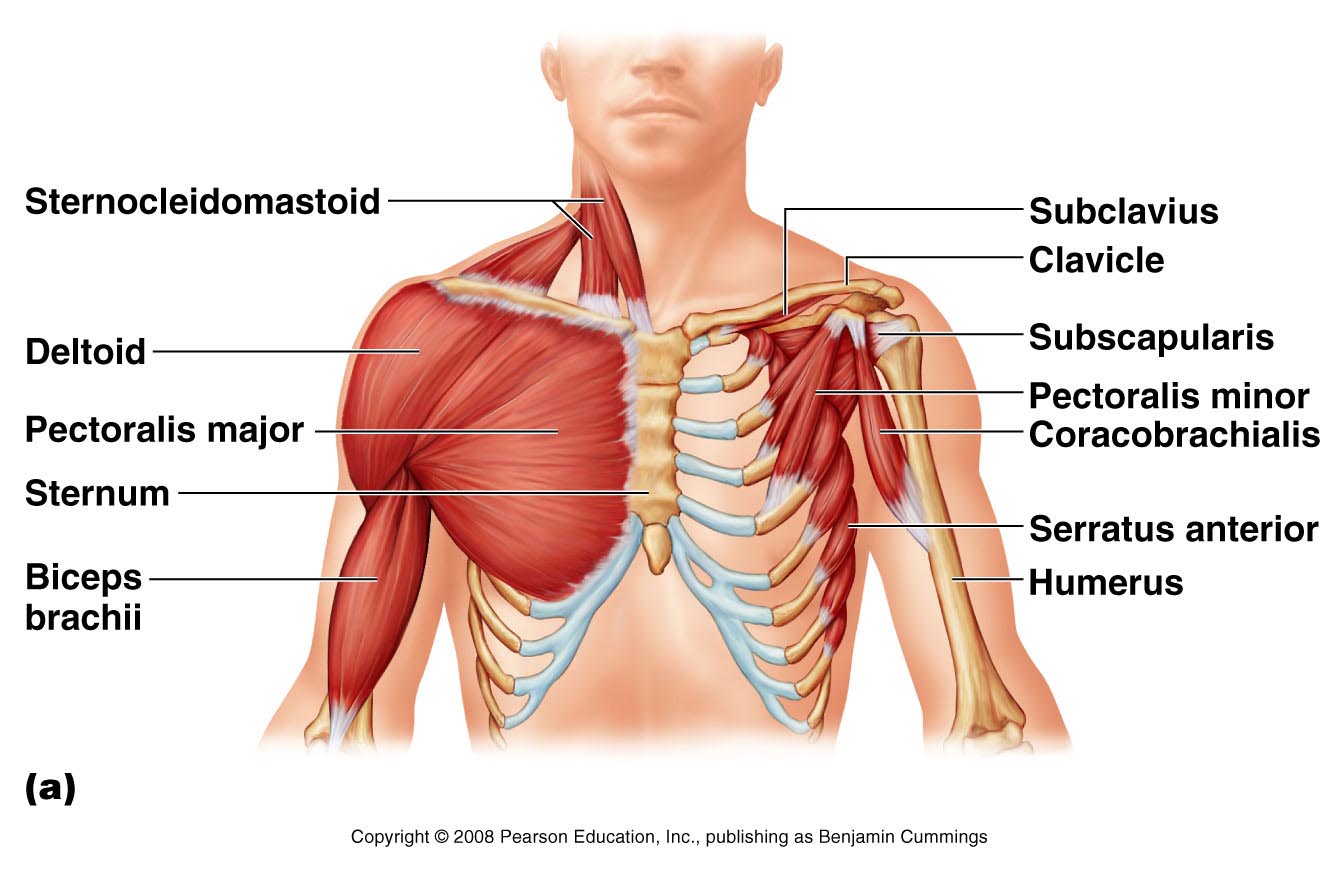 Coracoid process to ribs 3, 4, 5
Ribs, sternum, and clavicle to humerus
Figure 11.15a
Copyright © 2008 Pearson Education, Inc., publishing as Benjamin Cummings
Superficial muscles of the Anterior and Posterior Thorax: Movements of the Scapula
Copyright © 2008 Pearson Education, Inc., publishing as Benjamin Cummings
Superficial Muscles of the Posterior Upper Thorax
Movements of the scapula
Trapezius
Levator scapulae
Rhomboid major
Rhomboid minor
Copyright © 2008 Pearson Education, Inc., publishing as Benjamin Cummings
Superficial Muscles of the Posterior Thorax
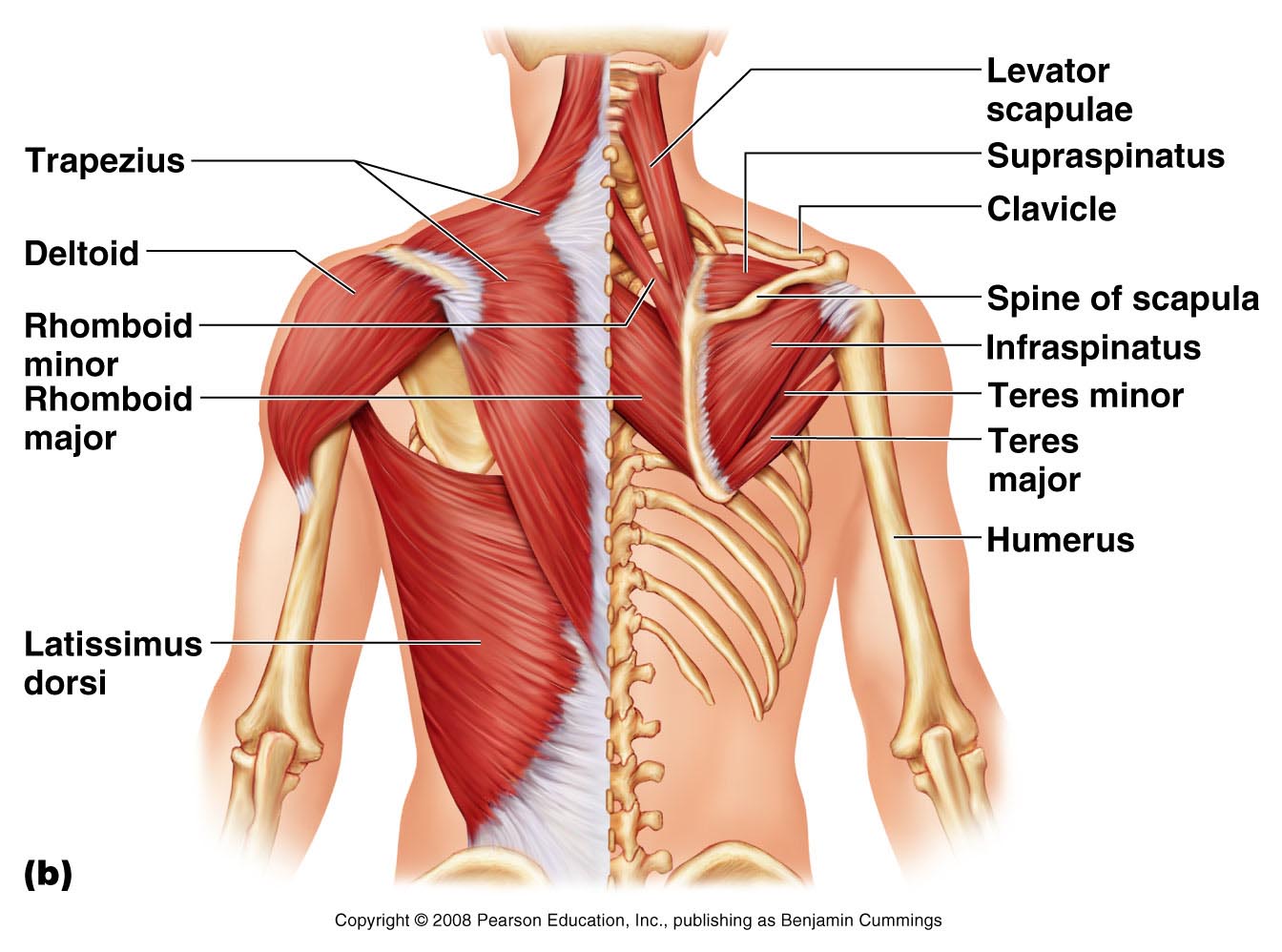 PLAY
Rotator cuff muscles: an overview (a)
PLAY
Rotator cuff muscles: an overview (b)
Figure 11.15b
Copyright © 2008 Pearson Education, Inc., publishing as Benjamin Cummings
Superficial Muscles of the Posterior Thorax
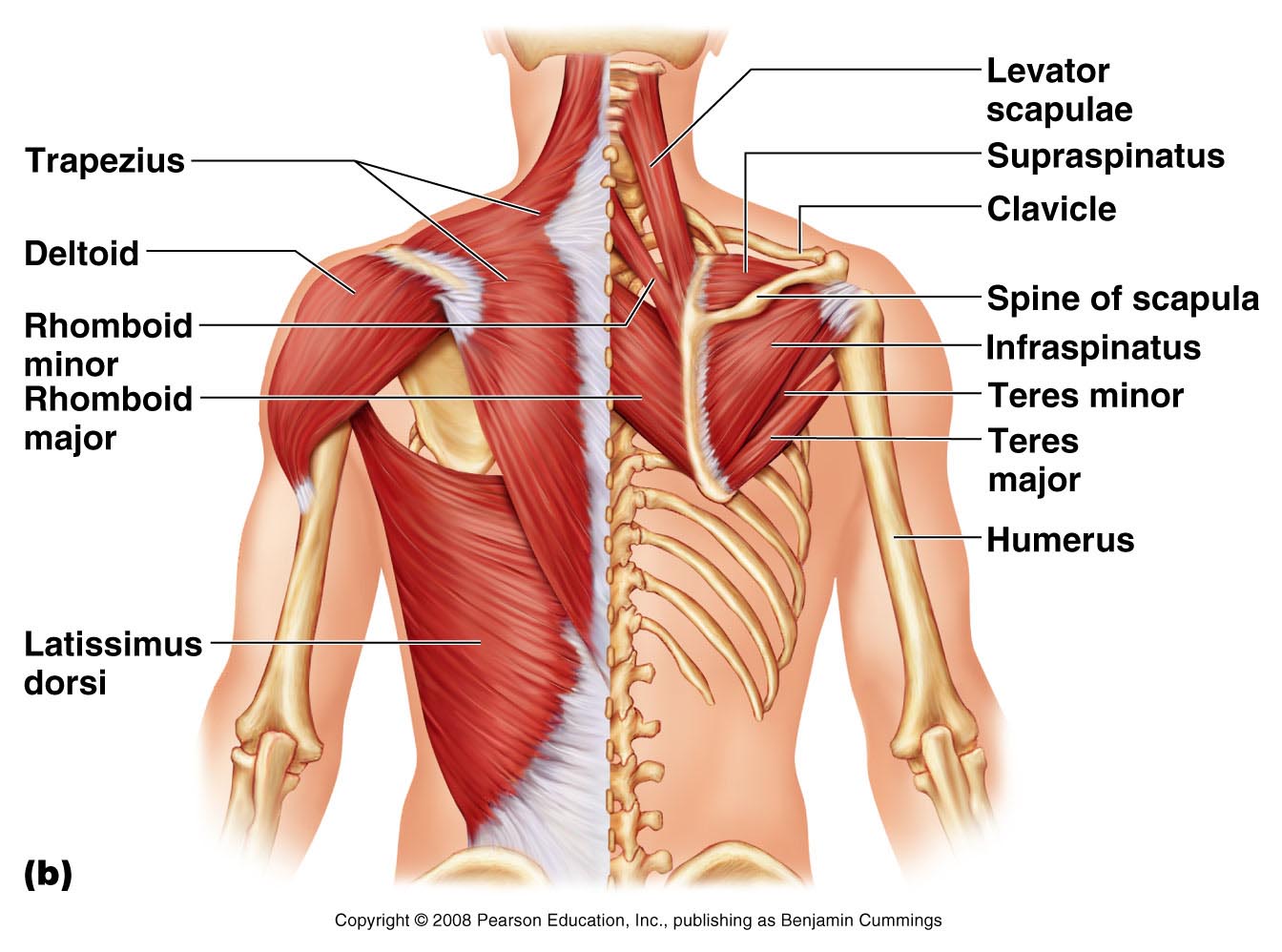 Elevates scapula
Lifts shoulder
Pulls scapula towards vertebrae – RHOMBOID MUSCLES
PLAY
Rotator cuff muscles: an overview (a)
PLAY
Rotator cuff muscles: an overview (b)
Figure 11.15b
Copyright © 2008 Pearson Education, Inc., publishing as Benjamin Cummings
Superficial Muscles of the Anterior and Posterior Thorax: Movements of the Scapula
Copyright © 2008 Pearson Education, Inc., publishing as Benjamin Cummings
Copyright © 2008 Pearson Education, Inc., publishing as Benjamin Cummings
Copyright © 2008 Pearson Education, Inc., publishing as Benjamin Cummings
Copyright © 2008 Pearson Education, Inc., publishing as Benjamin Cummings
AXIAL MUSCLES
END